Tamkang University
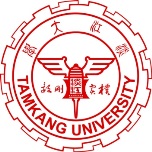 金融科技FinTech: Financial Technology
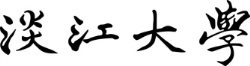 Fintech 金融科技：金融服務科技創新(Fintech: Technology Innovation in Financial Services)
1052FinTech03
MIS EMBA (M2263) (8595) Fri, 12,13,14 (19:20-22:10) (D409)
Min-Yuh Day
戴敏育
Assistant Professor
專任助理教授
 Dept. of Information Management, Tamkang University
淡江大學 資訊管理學系

http://mail. tku.edu.tw/myday/
2017-03-03
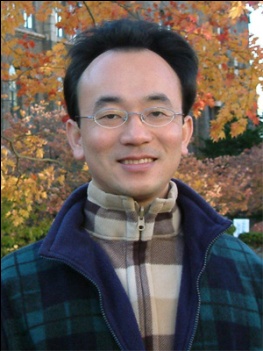 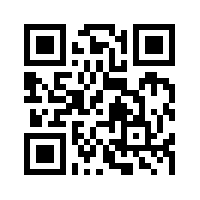 1
課程大綱 (Syllabus)
週次 (Week)    日期 (Date)    內容 (Subject/Topics)
1    2017/02/17    Fintech 金融科技課程介紹                            (Course Orientation for Fintech: Financial Technology)
2    2017/02/24    Fintech 金融科技的演進：貨幣與金融服務                           (Evolution of Fintech: Money and Financial Services)
3    2017/03/03    Fintech 金融科技：金融服務科技創新                            (Fintech: Technology Innovation in Financial Services)
4    2017/03/10    Fintech 金融科技與金融服務價值鏈                            (Fintech and Financial Services Value Chain)
5    2017/03/17    Fintech 金融科技商業模式創新                            (Fintech Business Models Innovation)
6    2017/03/24    Fintech 金融科技個案研究 I                            (Case Study on Fintech I)
2
課程大綱 (Syllabus)
週次 (Week)    日期 (Date)    內容 (Subject/Topics)
7    2017/03/31    金融服務消費者心理與行為                            (Consumer Psychology and Behavior on Financial Services)
8    2017/04/07    教學行政觀摩日 (Off-campus study)
9    2017/04/14    區塊鏈技術                            (Blockchain Technology)                            [Invited Speaker: Dr. Raymund Lin, IBM (林俊叡 博士，IBM)]
10    2017/04/21    期中報告 (Midterm Project Report)
11    2017/04/28    Python Pandas財務大數據分析                              (Finance Big Data Analytics with Pandas in Python)
12    2017/05/05    人工智慧與深度學習金融科技                              (Artificial Intelligence and Deep Learning for Fintech)
3
課程大綱 (Syllabus)
週次 (Week)    日期 (Date)    內容 (Subject/Topics)
13    2017/05/12    Fintech 金融科技個案研究 II                              (Case Study on Fintech II)
14    2017/05/19    金融科技財富管理：機器人理財顧問                             (Robo-Advisors for Wealth Management in Fintech)
15    2017/05/26    投資組合最佳化與程式交易                              (Portfolio Optimization and Algorithmic Trading)
16    2017/06/02    金融科技智慧問答系統                              (Intelligent Question Answering System for Fintech)
17    2017/06/09    期末報告 I (Final Project Presentation I)
18    2017/06/16    期末報告 II (Final Project Presentation II)
4
Fintech: Technology Innovation in Financial Services
5
Paolo Sironi (2016)FinTech Innovation: From Robo-Advisors to Goal Based Investing and Gamification, Wiley
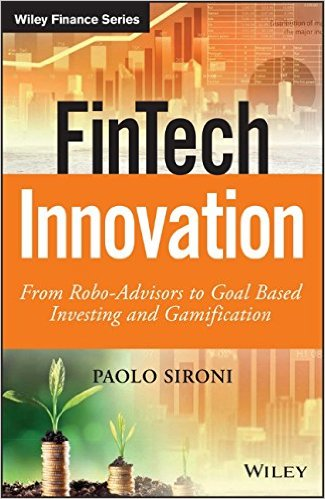 6
Source: https://www.amazon.com/FinTech-Innovation-Robo-Advisors-Investing-Gamification/dp/1119226988
John M. Jordan (2012), 
Information, Technology, and Innovation: Resources for Growth in a Connected World, Wiley
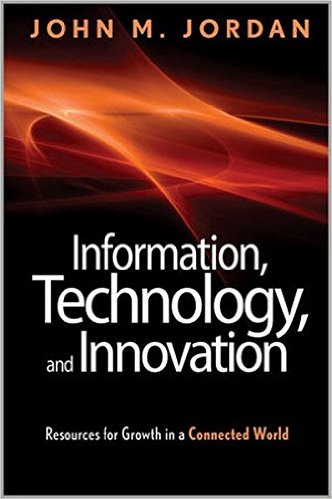 7
Source: https://www.amazon.com/Information-Technology-Innovation-Resources-Connected/dp/1118155785
Brett King (2012), Bank 3.0 Why banking is no longer somewhere you go, but something you do,Marshall Cavendish International Asia Pte Ltd
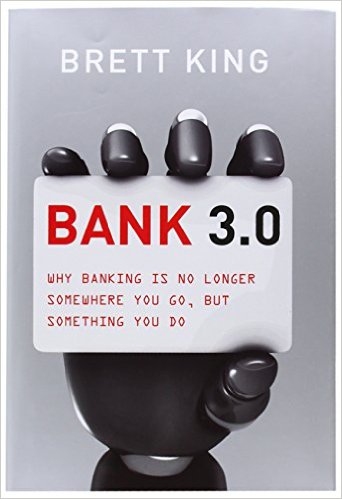 8
Source: https://www.amazon.com/Bank-3-0-Banking-Somewhere-Something/dp/1118589637
Brett King (2014), Breaking Banks: The Innovators, Rogues, and Strategists Rebooting BankingWiley
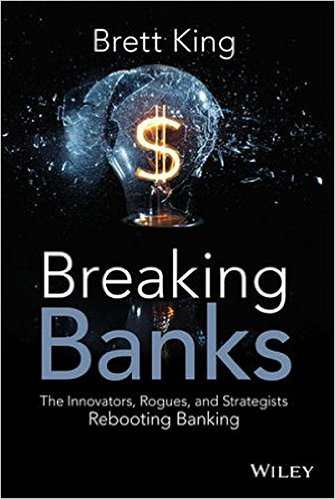 9
Source: https://www.amazon.com/Breaking-Banks-Innovators-Strategists-Rebooting/dp/1118900146
Chris Skinner (2014), Digital Bank: Strategies to Launch or Become a Digital Bank, Marshall Cavendish International Asia Pte Ltd
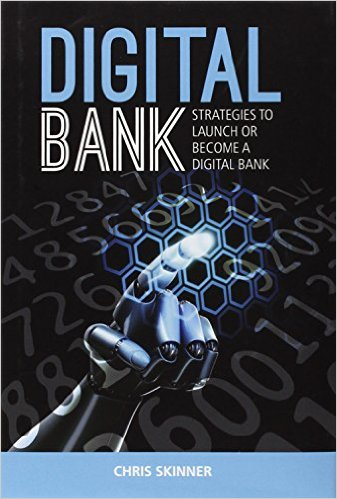 10
Source: https://www.amazon.com/Digital-Bank-Strategies-Launch-Become/dp/9814516465
Everett M. Rogers (2003), Diffusion of Innovations, 5th Edition, Free Press
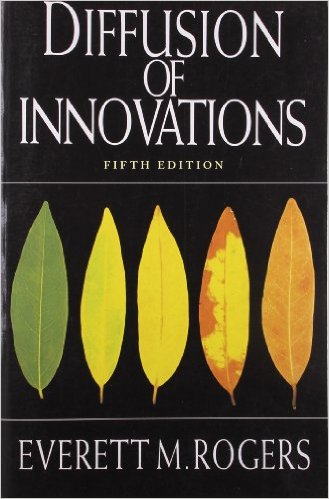 (Rogers, 1962; 1971; 1983; 1995; 2003)
11
Source: https://www.amazon.com/Diffusion-Innovations-5th-Everett-Rogers/dp/0743222091
Joseph A. Schumpeter, The Theory of Economic Development: An Inquiry into Profits, Capital, Credit, Interest, and the Business Cycle,Transaction Publishers, 1982
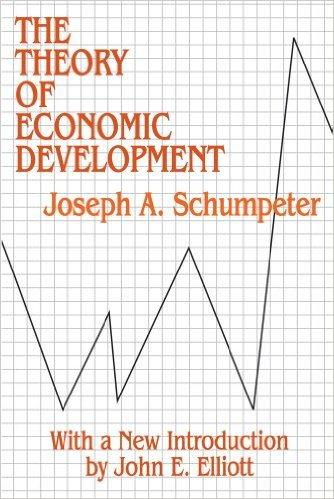 (Schumpeter, 1912)
12
Source: https://www.amazon.com/Theory-Economic-Development-Interest-Business/dp/0878556982
Financial TechnologyFinTech
“providing financial services by making use of software and modern technology”
13
Source: https://www.fintechweekly.com/fintech-definition
Financial Services
14
TechnologyInnovation
15
Innovation
16
Source: https://www.merriam-webster.com/dictionary/innovation
Innovation:a new idea, method, or device
17
Source: https://www.merriam-webster.com/dictionary/innovation
Innovation:something new
18
Source: https://www.merriam-webster.com/dictionary/innovation
Novelty :something new or unusual the novelty of a self-driving car
19
Source: https://www.merriam-webster.com/dictionary/novelty
Creativity is not a new Idea. Creativity is an old belief you leave behind
20
[Speaker Notes: Creativity is not a new idea. Creativity is an old belief you leave behind.]
FinTechs as Service Innovators: Analysing Components of Innovation
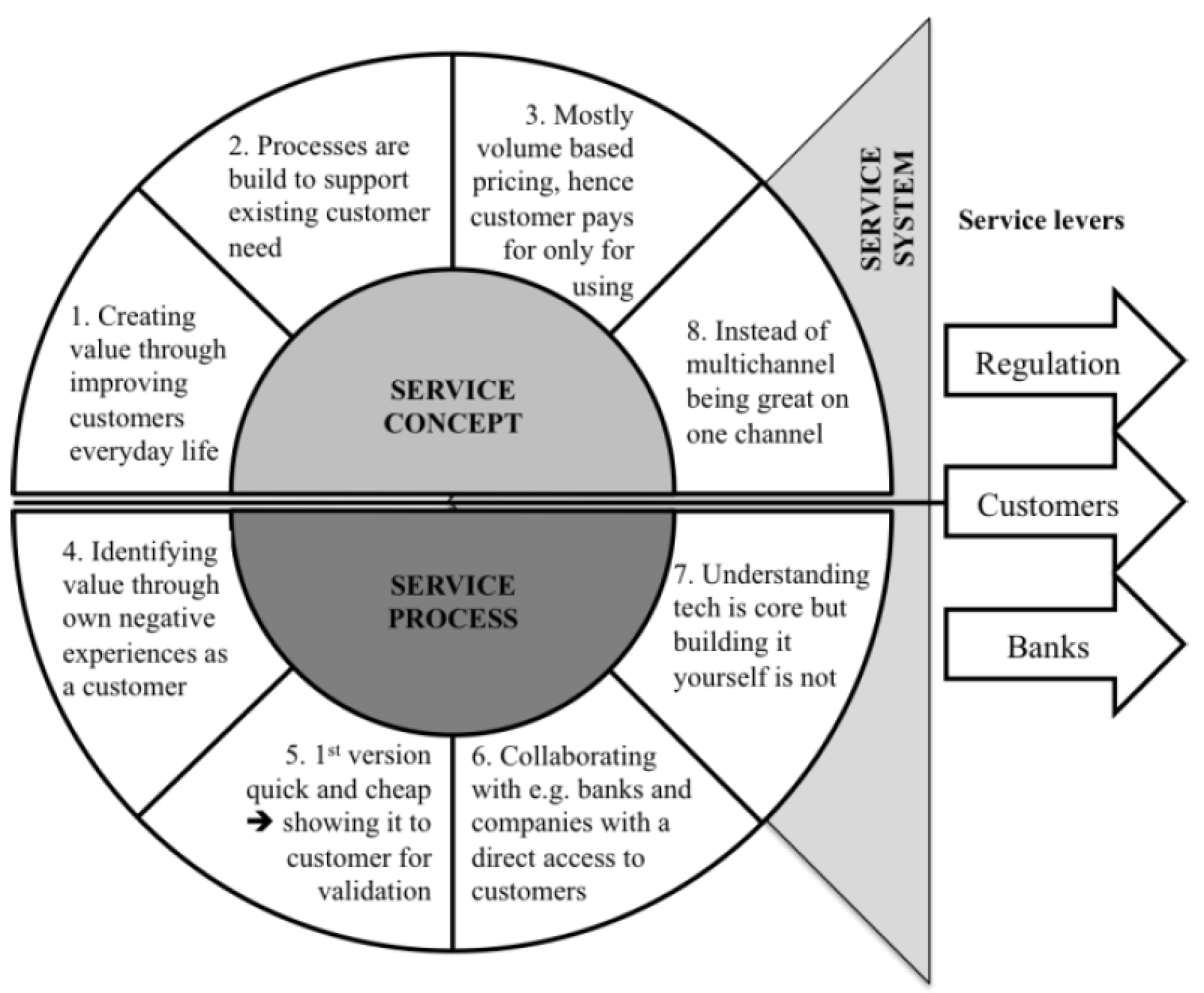 Source: Riikkinen, Mikko, Kaisa Still, Saila Saraniemi, and Katri Kallio. "FinTechs as service innovators: analysing components of innovation." In ISPIM Innovation Symposium, The International Society for Professional Innovation Management (ISPIM), 2016.
21
Innovation“a process of searching and recombining existing knowledge elements”
Source: Savino, Tommaso, Antonio Messeni Petruzzelli, and Vito Albino. "Search and recombination process to innovate: A review of the empirical evidence and a research agenda." International Journal of Management Reviews (2017).
22
Search and recombination process to innovate: A review of the empirical evidence and a research agenda
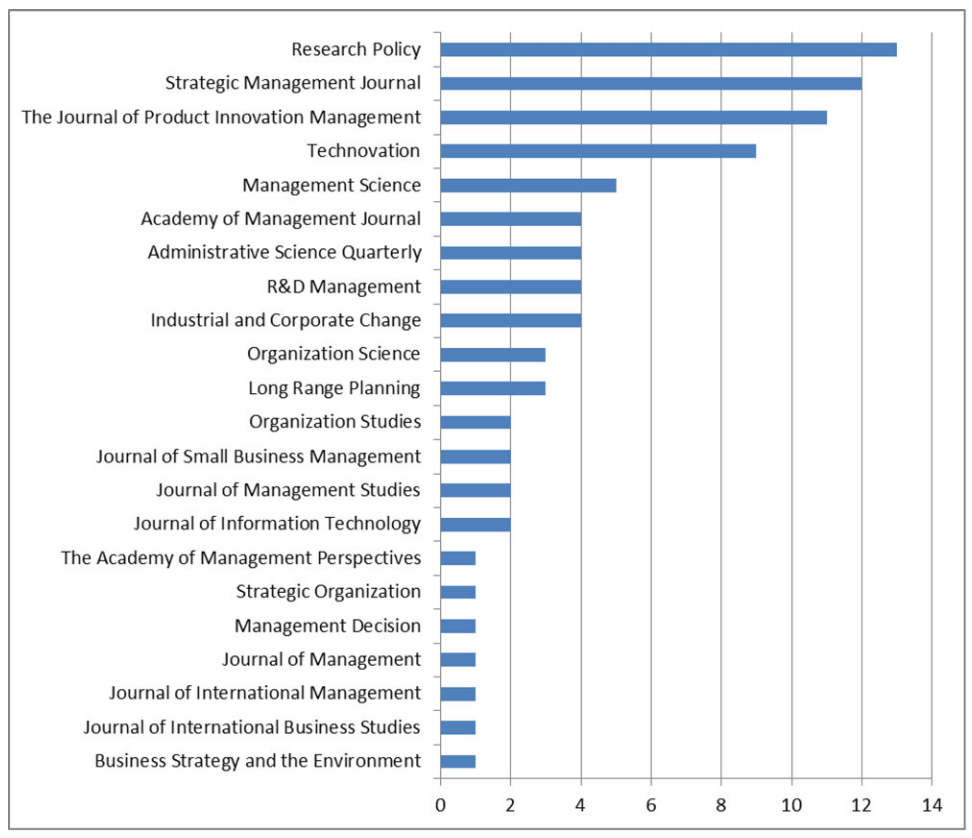 Source: Savino, Tommaso, Antonio Messeni Petruzzelli, and Vito Albino. "Search and recombination process to innovate: A review of the empirical evidence and a research agenda." International Journal of Management Reviews (2017).
23
Innovation Research in Economics, Sociology and Technology Management
Source: Gopalakrishnan, Shanti, and Fariborz Damanpour. "A review of innovation research in economics, sociology and technology management." Omega 25, no. 1 (1997): 15-28.
24
Innovation Research in Economics, Sociology and Technology Management
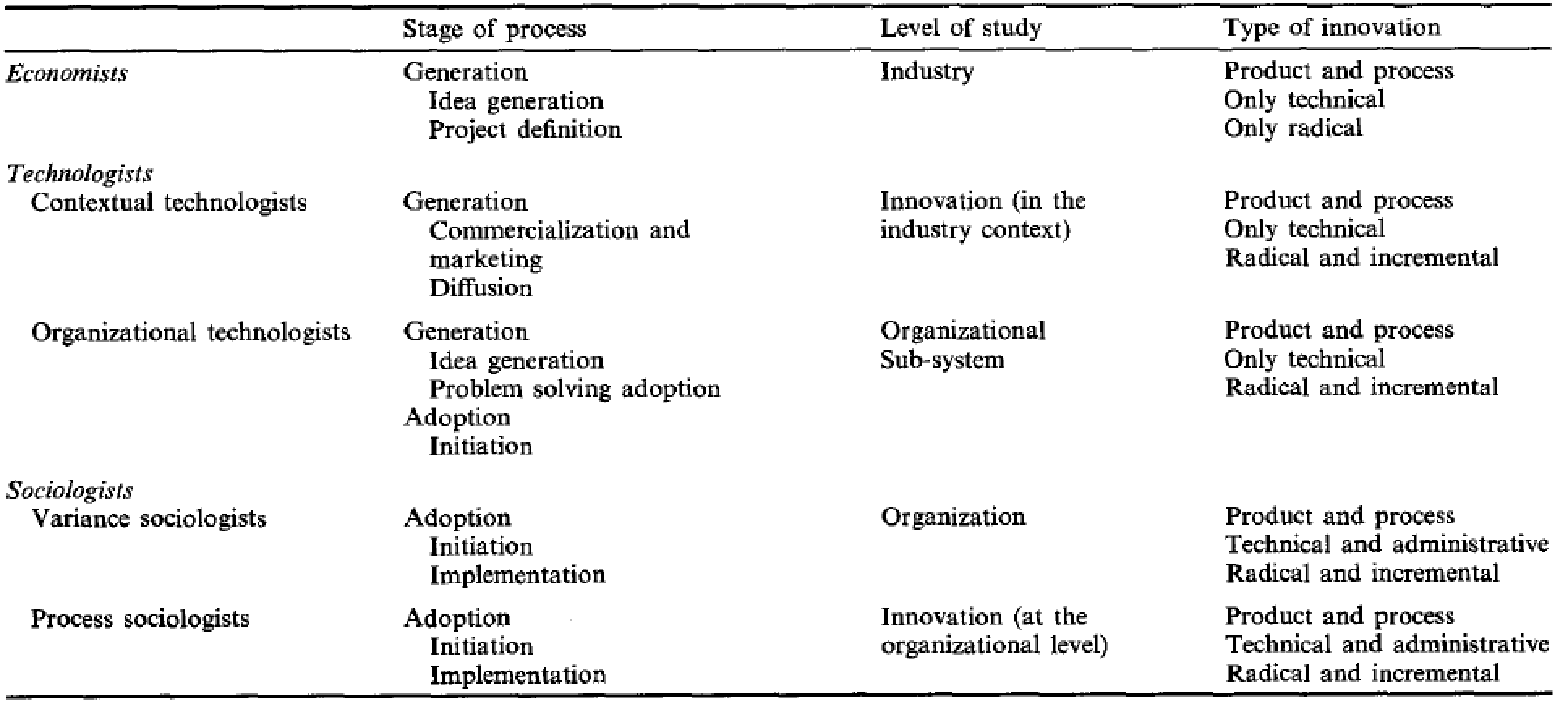 Source: Gopalakrishnan, Shanti, and Fariborz Damanpour. "A review of innovation research in economics, sociology and technology management." Omega 25, no. 1 (1997): 15-28.
25
Business, Innovation, and Knowledge Ecosystems
Source: Valkokari, Katri. "Business, innovation, and knowledge ecosystems: how they differ and how to survive and thrive within them." Technology Innovation Management Review 5, no. 8 (2015).
26
Business, Innovation, and Knowledge Ecosystems
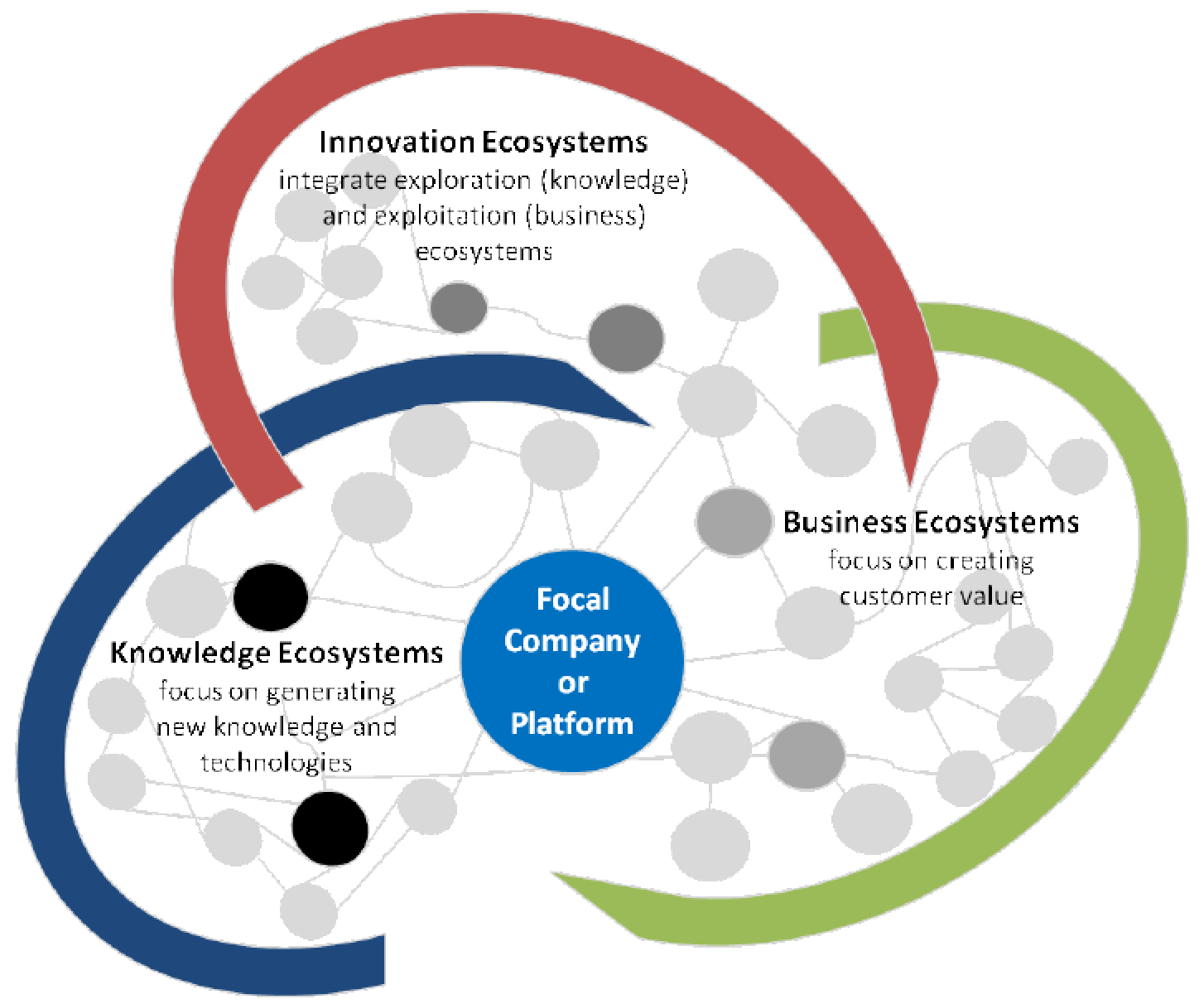 Source: Valkokari, Katri. "Business, innovation, and knowledge ecosystems: how they differ and how to survive and thrive within them." Technology Innovation Management Review 5, no. 8 (2015).
27
Innovation EcosystemsCharacteristics
Source: Valkokari, Katri. "Business, innovation, and knowledge ecosystems: how they differ and how to survive and thrive within them." Technology Innovation Management Review 5, no. 8 (2015).
28
Diffusion of Innovation Theory(DOI)
29
Source: Everett M. Rogers (2003), “Diffusion of Innovations”, Free Press, 5th Edition
Innovation(Diffusion of Innovation)
1. Relative advantage
2. Compatibility
3. Complexity
4. Trialability
5. Observability
30
Source: Everett M. Rogers (2003), “Diffusion of Innovations”, Free Press, 5th Edition
Diffusion of Innovation
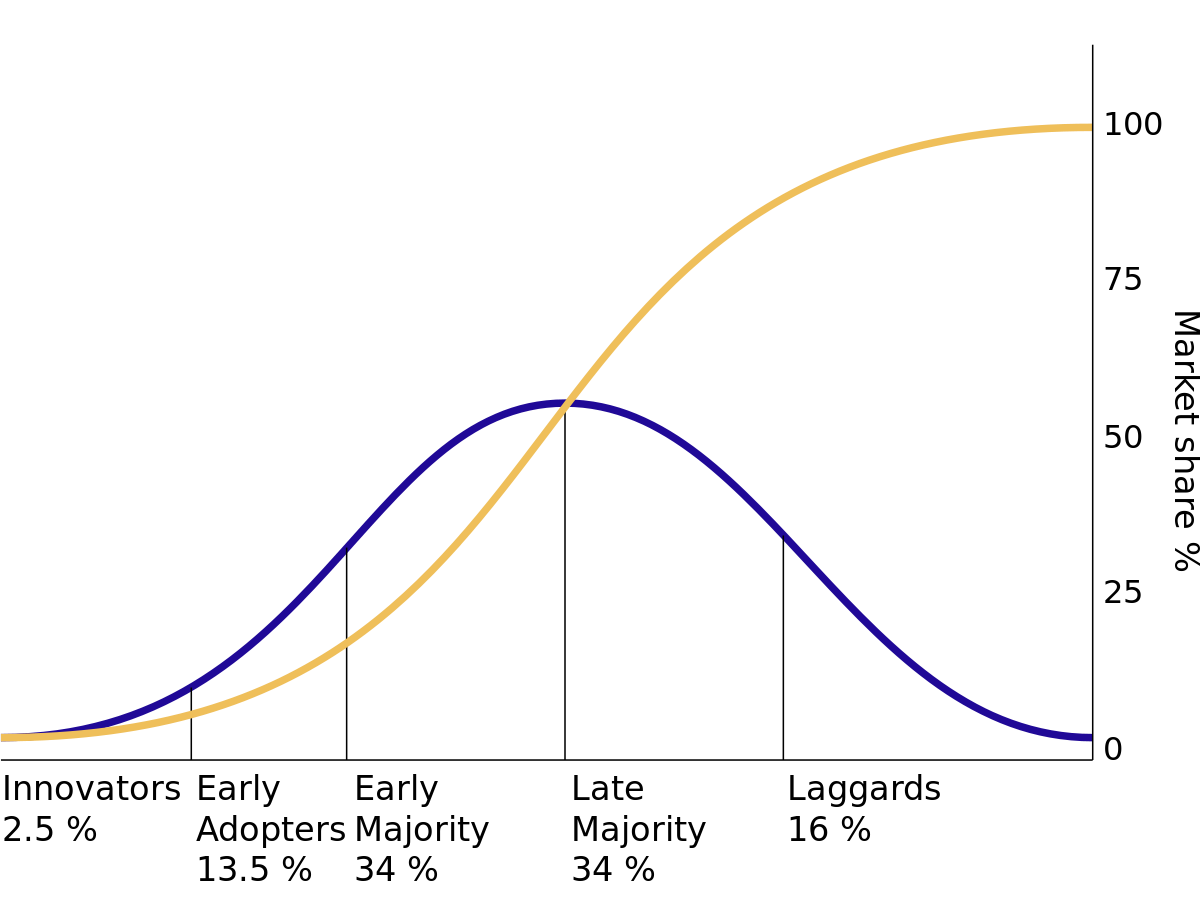 31
Source: https://en.wikipedia.org/wiki/Diffusion_of_innovations
Innovation Adoption Process
Initiation
Adoption Decision
Implementation
Source: Pichlak, Magdalena. "The innovation adoption process: A multidimensional approach." Journal of Management and Organization 22, no. 4 (2016): 476.
32
Innovation Adoption Process
Initiation
Adoption Decision
Implementation
Environmental Characteristics
Organizational Characteristics
Top Managers Characteristics
Innovation  Characteristics
User Acceptance Attributes
TAM= Technology Acceptance Model
RBV=Resource-Based View
DOI = Diffusion of Innovation Theory
Source: Pichlak, Magdalena. "The innovation adoption process: A multidimensional approach." Journal of Management and Organization 22, no. 4 (2016): 476.
33
Innovation Adoption Process
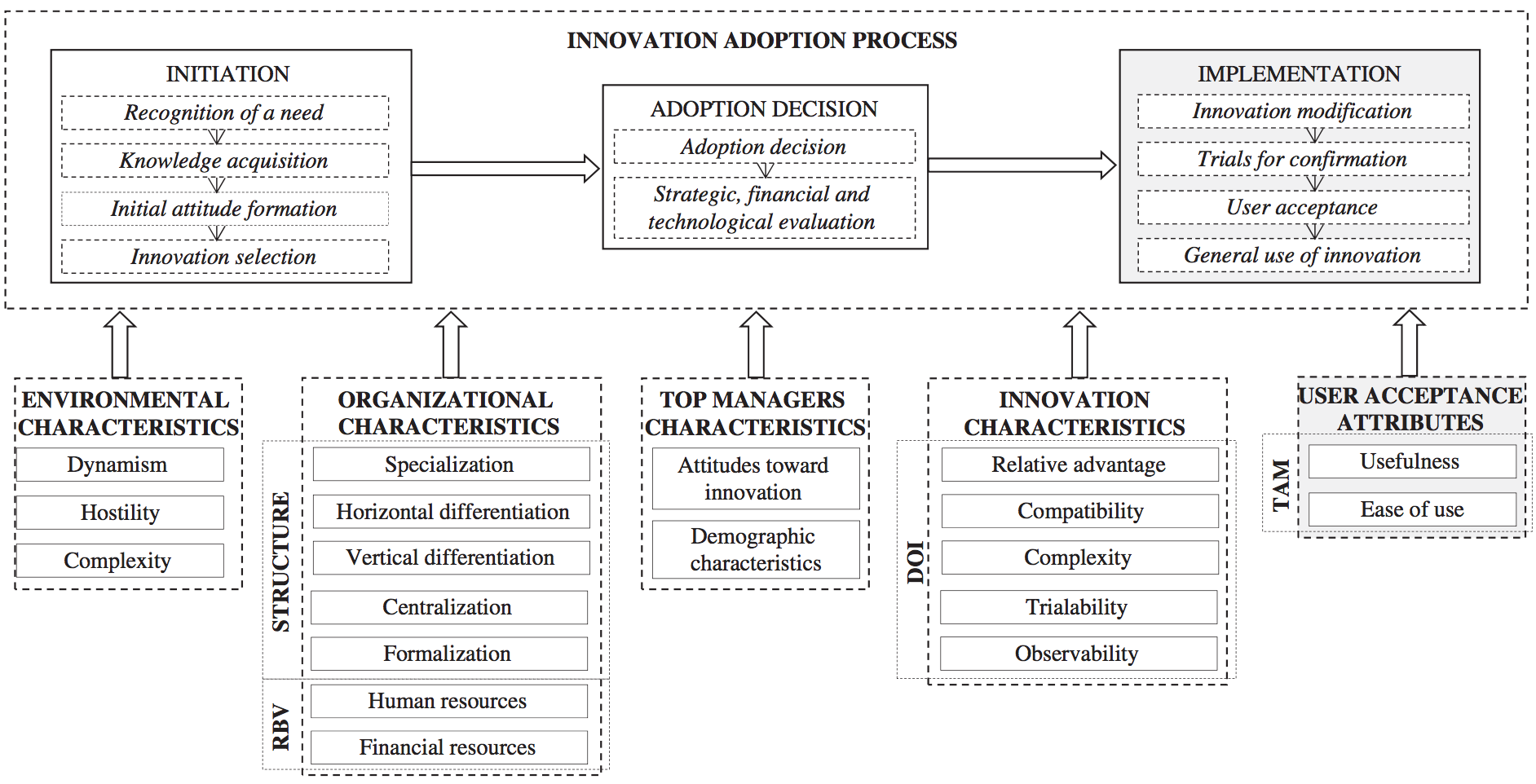 TAM= Technology Acceptance Model
RBV=Resource-Based View
DOI = Diffusion of Innovation Theory
Source: Pichlak, Magdalena. "The innovation adoption process: A multidimensional approach." Journal of Management and Organization 22, no. 4 (2016): 476.
34
Innovation Adoption Process
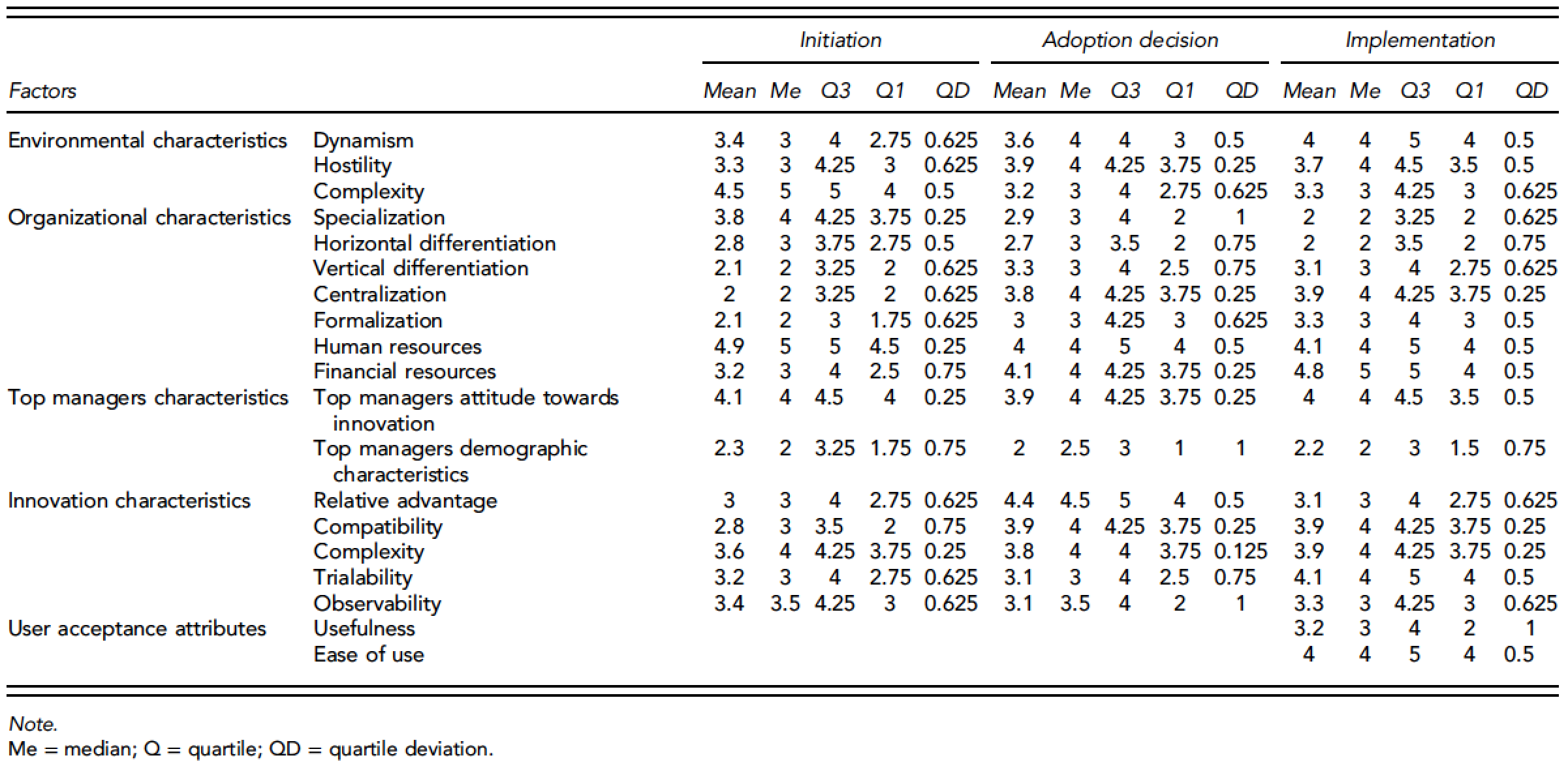 Source: Pichlak, Magdalena. "The innovation adoption process: A multidimensional approach." Journal of Management and Organization 22, no. 4 (2016): 476.
35
Innovation Adoption Process
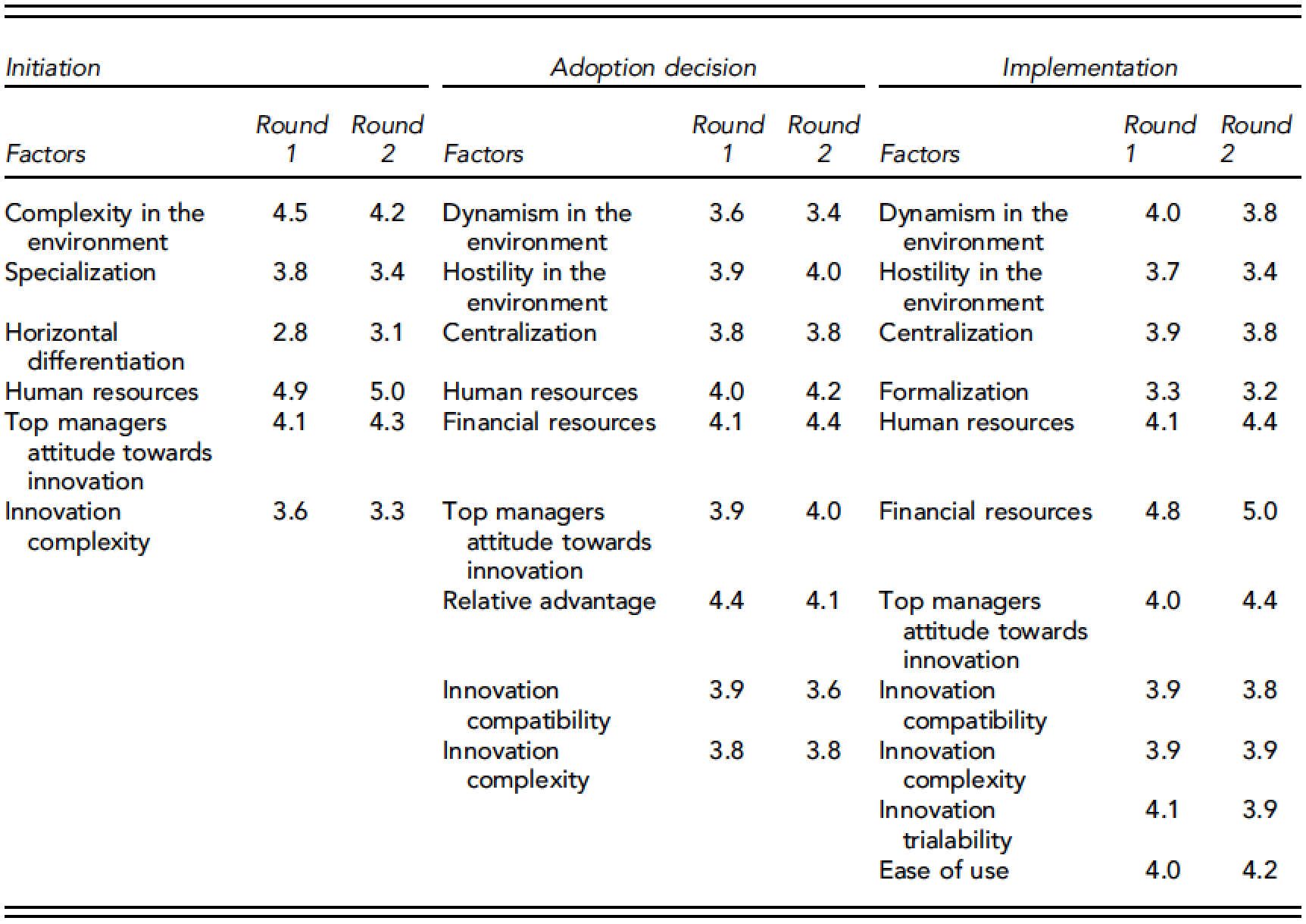 Source: Pichlak, Magdalena. "The innovation adoption process: A multidimensional approach." Journal of Management and Organization 22, no. 4 (2016): 476.
36
FinTech InnovationFinTech high-level classification
Lending
Payments
Robo Advisors
Analytics
Others
Profile
Advice
Re-Balance
Indexing
37
Source: Paolo Sironi (2016), “FinTech Innovation: From Robo-Advisors to Goal Based Investing and Gamification”, Wiley.
FinTech: Financial Services Innovation
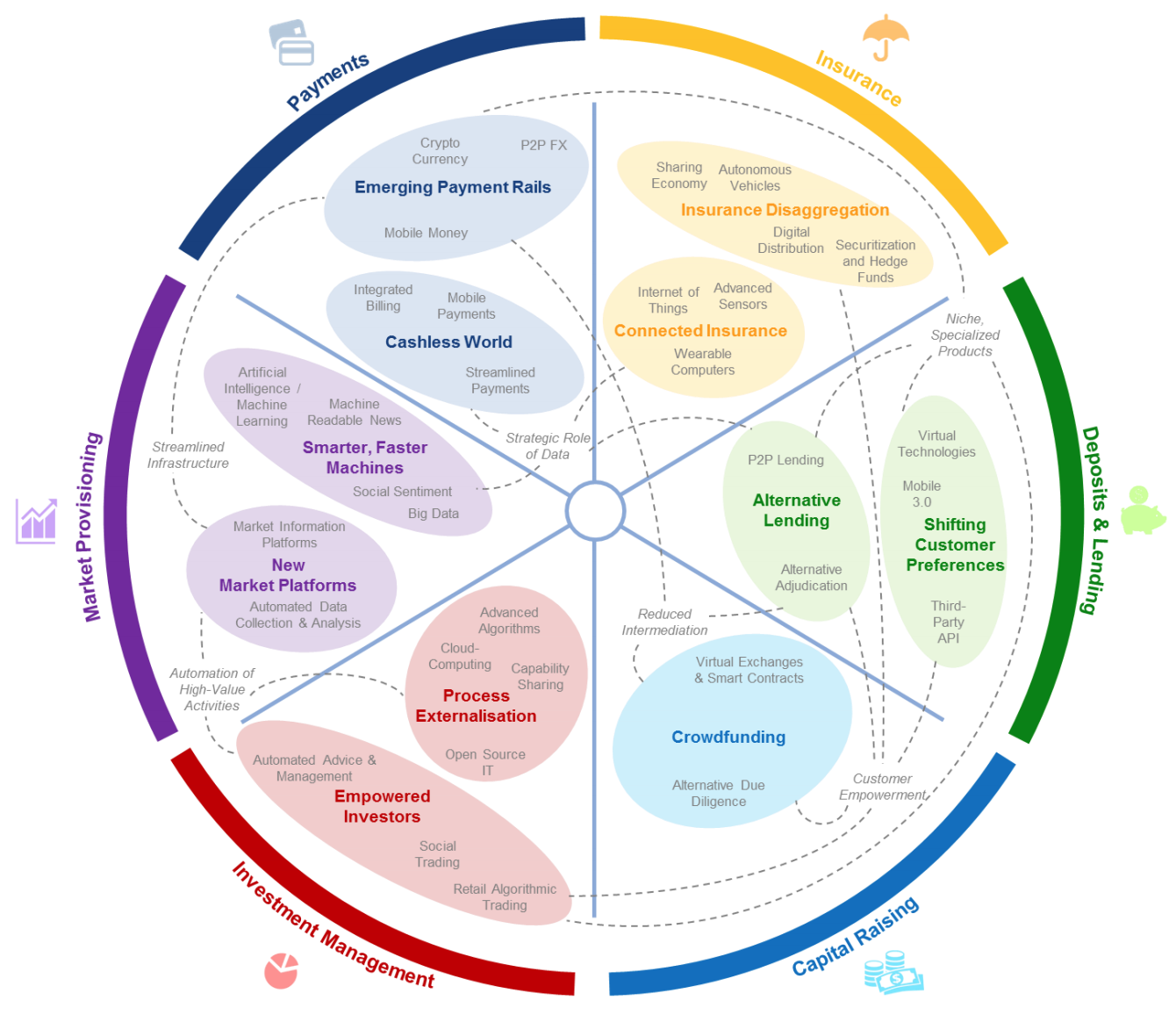 38
Source: http://www3.weforum.org/docs/WEF_The_future__of_financial_services.pdf
FinTech: Financial Services Innovation1. Payments2. Insurance3. Deposits & Lending4. Capital Raising5. Investment Management6. Market Provisioning
39
Source: http://www3.weforum.org/docs/WEF_The_future__of_financial_services.pdf
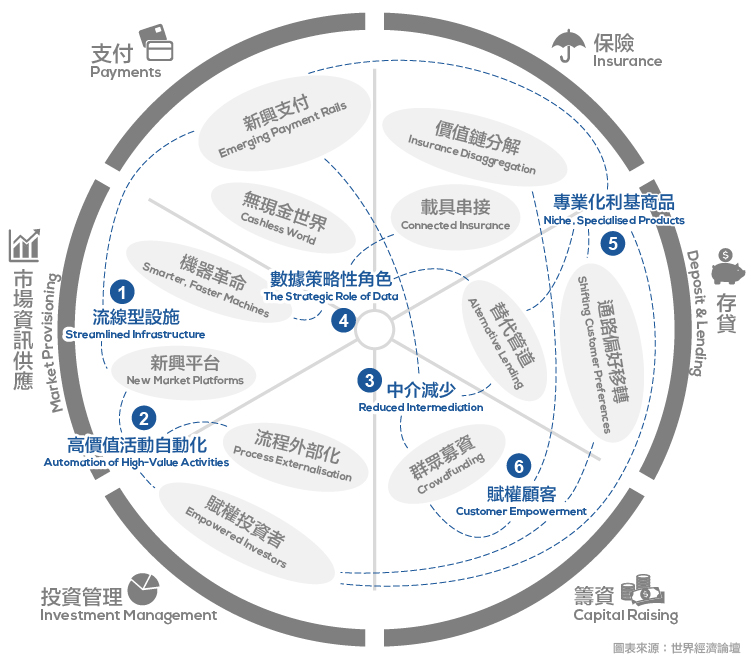 40
Source: https://www.stockfeel.com.tw/2015年世界經濟論壇－未來的金融服務/
FinTech: Financial Services Innovation
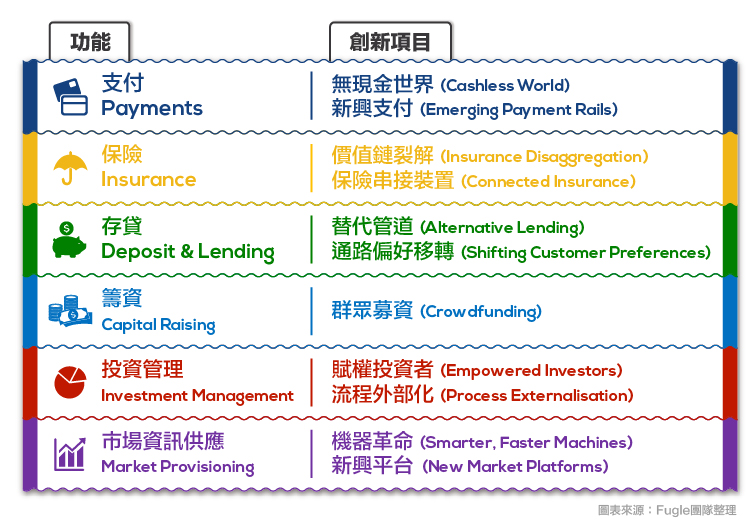 41
Source: https://www.stockfeel.com.tw/2015年世界經濟論壇－未來的金融服務/
1
FinTech: Payment
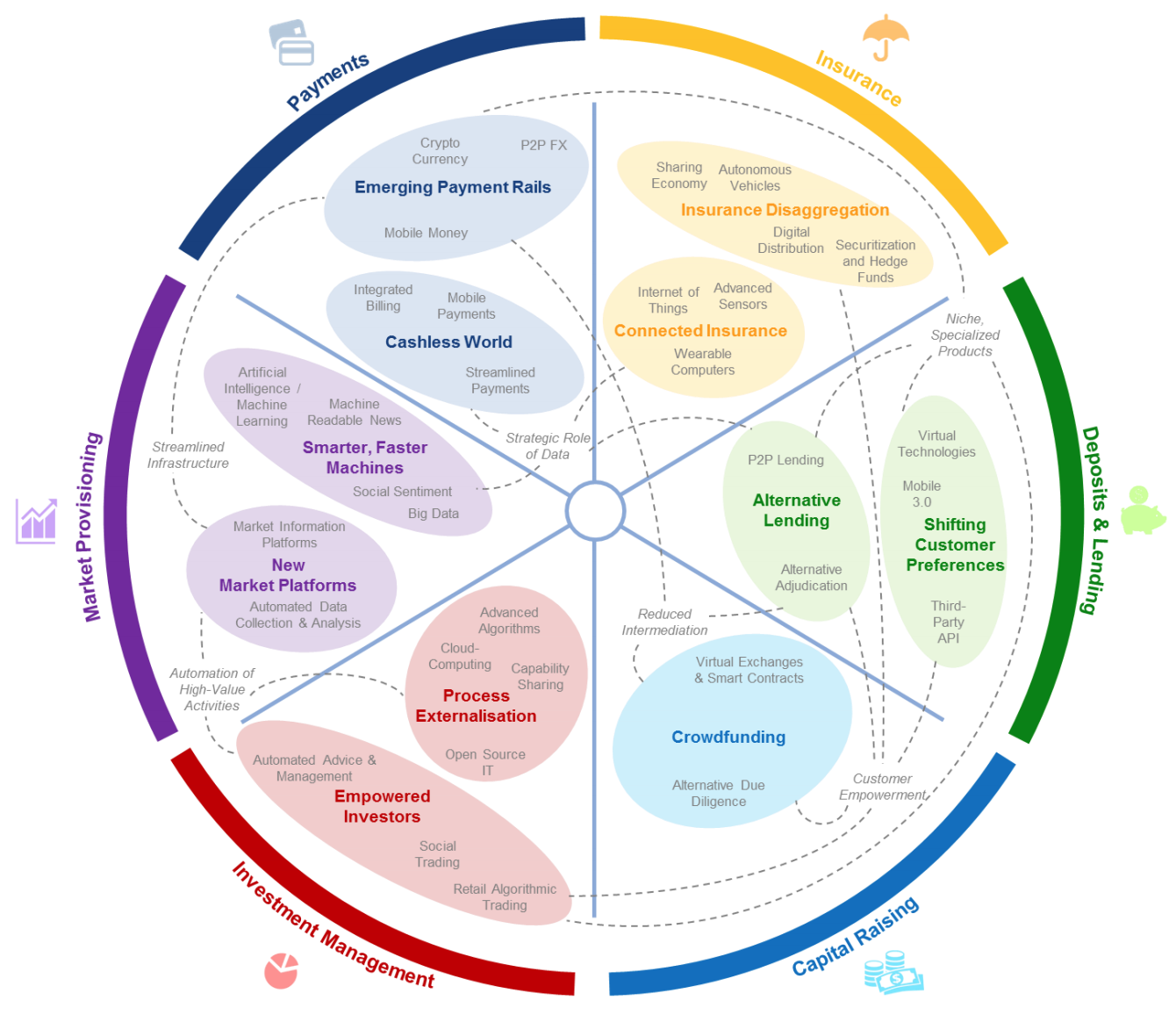 42
Source: http://www3.weforum.org/docs/WEF_The_future__of_financial_services.pdf
1
FinTech: PaymentCashless WorldEmerging Payment Rails
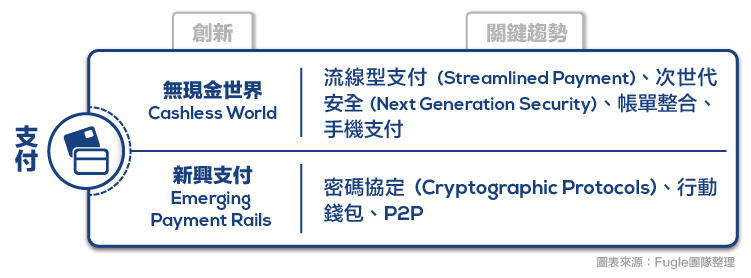 43
Source: https://www.stockfeel.com.tw/2015年世界經濟論壇－未來的金融服務/
2
FinTech: Insurance
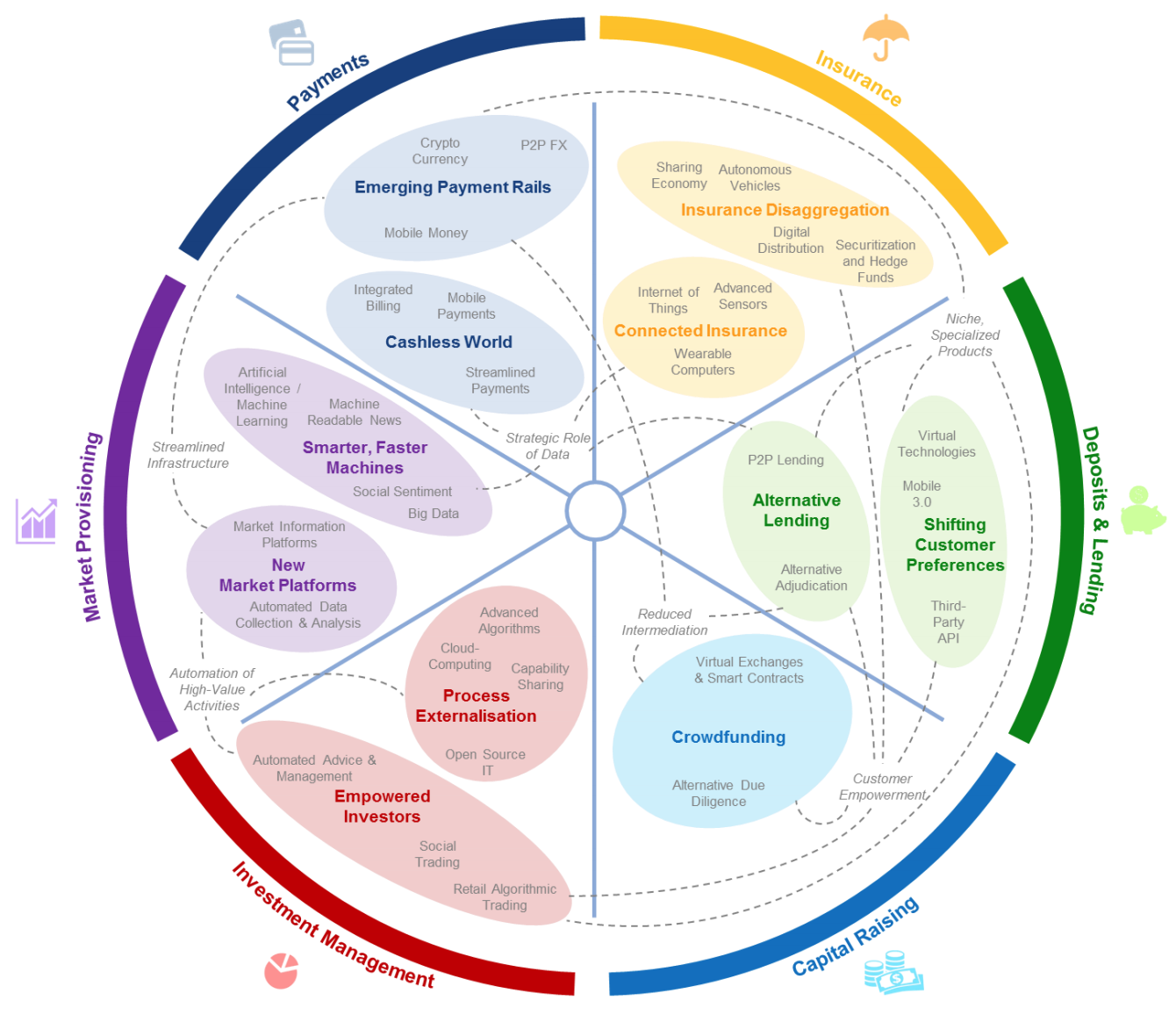 44
Source: http://www3.weforum.org/docs/WEF_The_future__of_financial_services.pdf
2
FinTech: InsuranceInsurance DisaggregationConnected Insurance
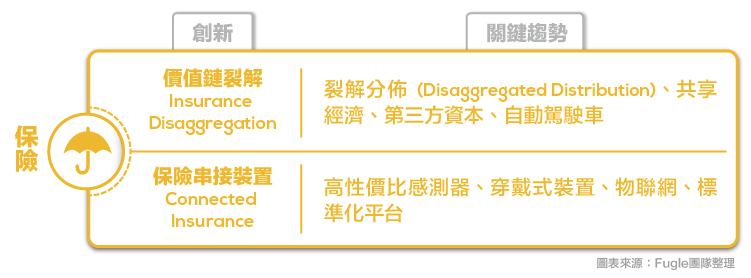 45
Source: https://www.stockfeel.com.tw/2015年世界經濟論壇－未來的金融服務/
3
FinTech: Deposits & Lending
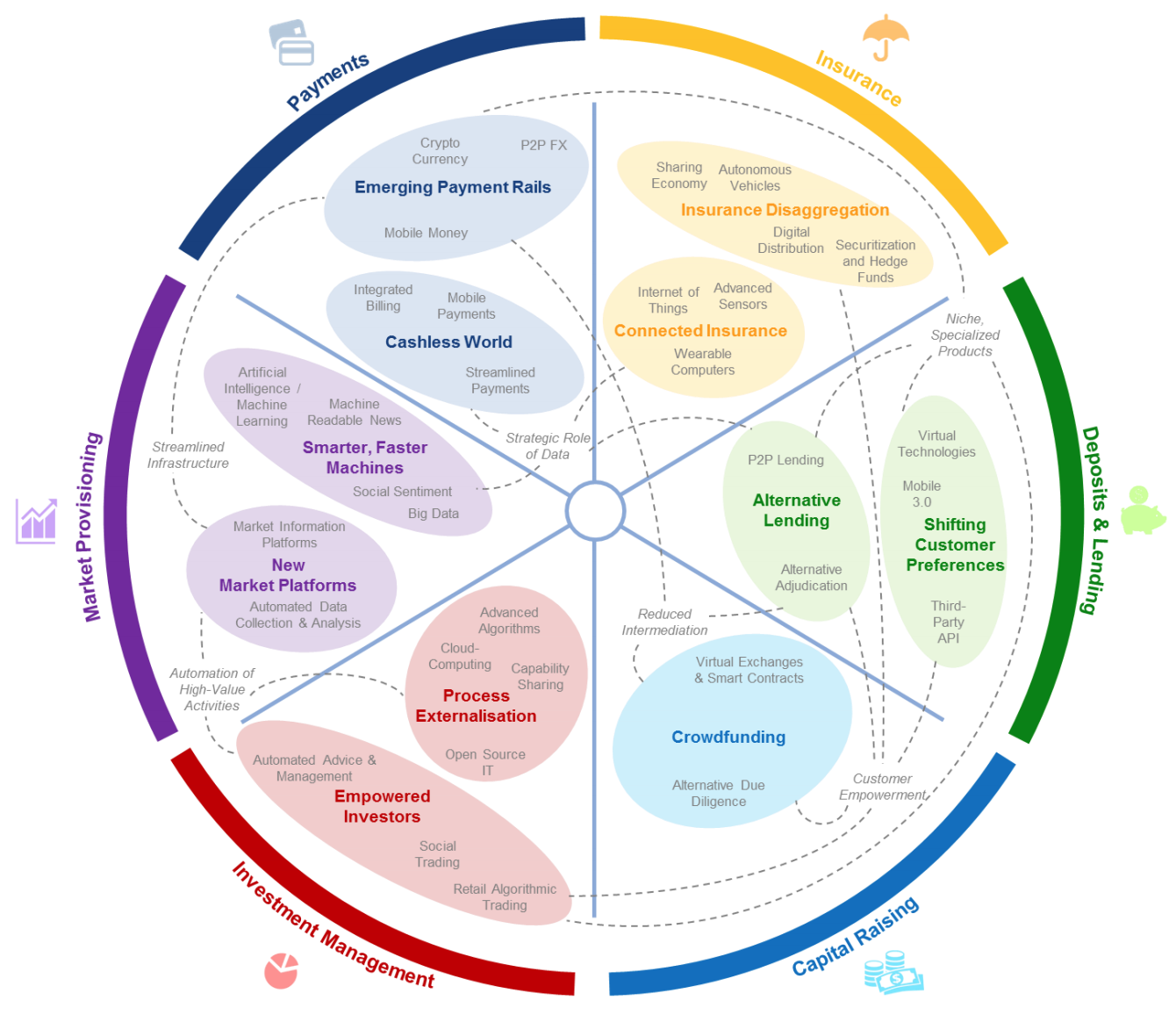 46
Source: http://www3.weforum.org/docs/WEF_The_future__of_financial_services.pdf
3
FinTech: Deposits & LendingAlternative LendingShifting Customer Preferences
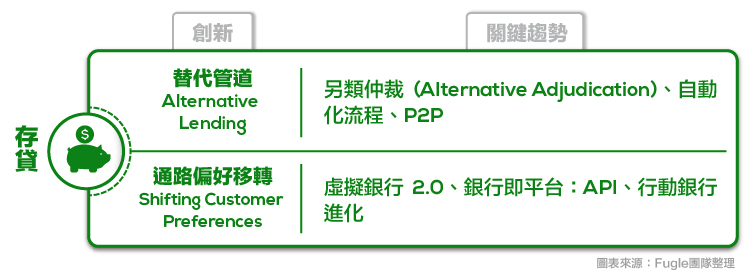 47
Source: https://www.stockfeel.com.tw/2015年世界經濟論壇－未來的金融服務/
4
FinTech: Capital Raising
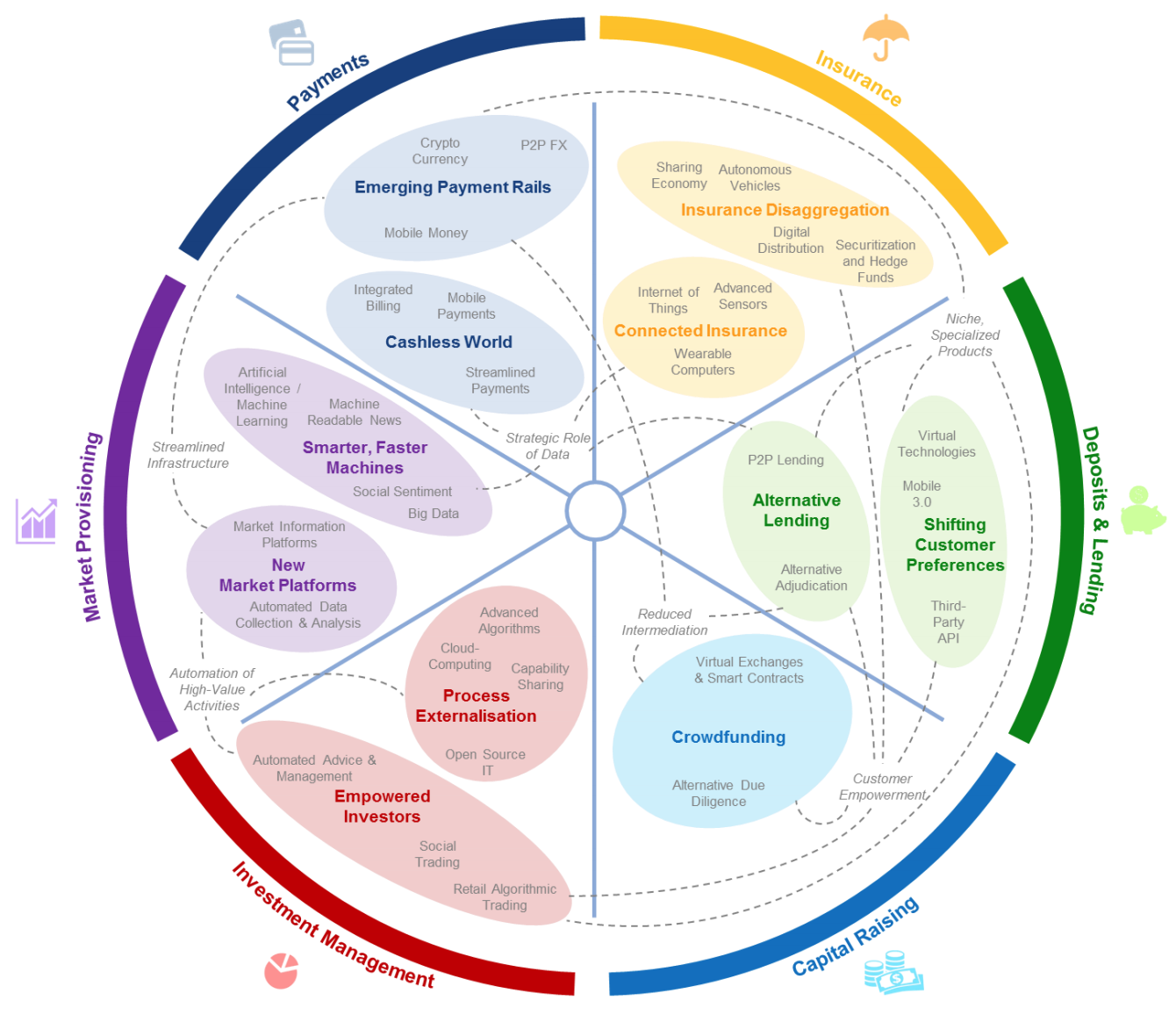 48
Source: http://www3.weforum.org/docs/WEF_The_future__of_financial_services.pdf
4
FinTech: Capital RaisingCrowdfunding
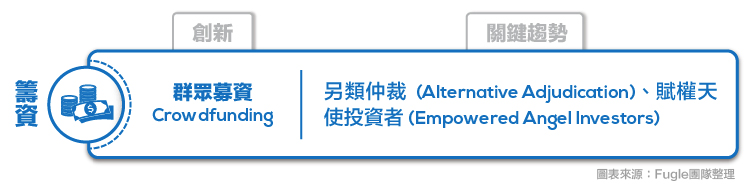 49
Source: https://www.stockfeel.com.tw/2015年世界經濟論壇－未來的金融服務/
5
FinTech: Investment Management
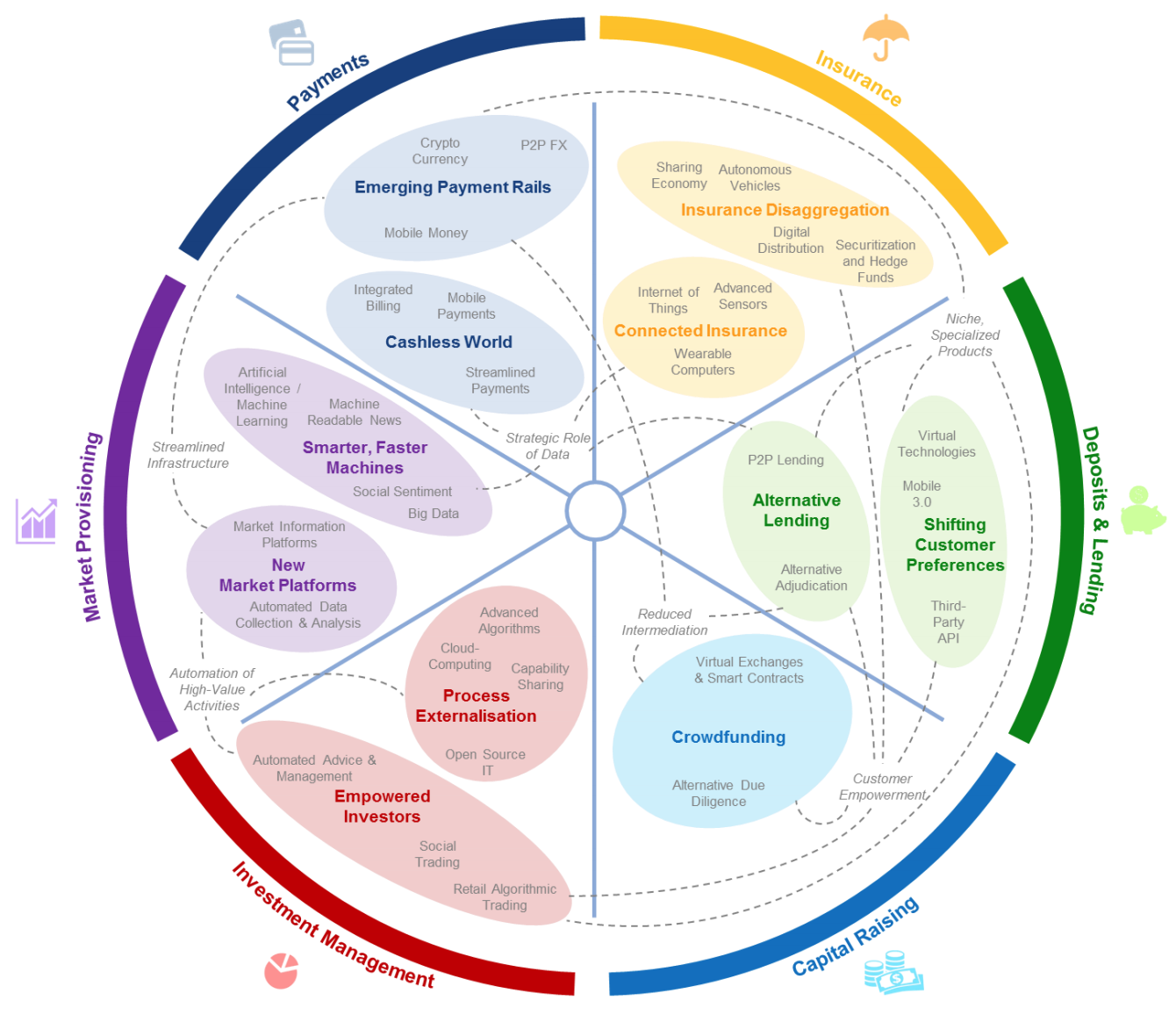 50
Source: http://www3.weforum.org/docs/WEF_The_future__of_financial_services.pdf
5
FinTech: Investment ManagementEmpowered InvestorsProcess Externalization
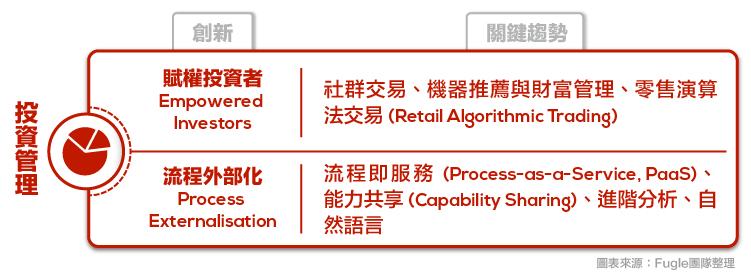 51
Source: https://www.stockfeel.com.tw/2015年世界經濟論壇－未來的金融服務/
6
FinTech: Market Provisioning
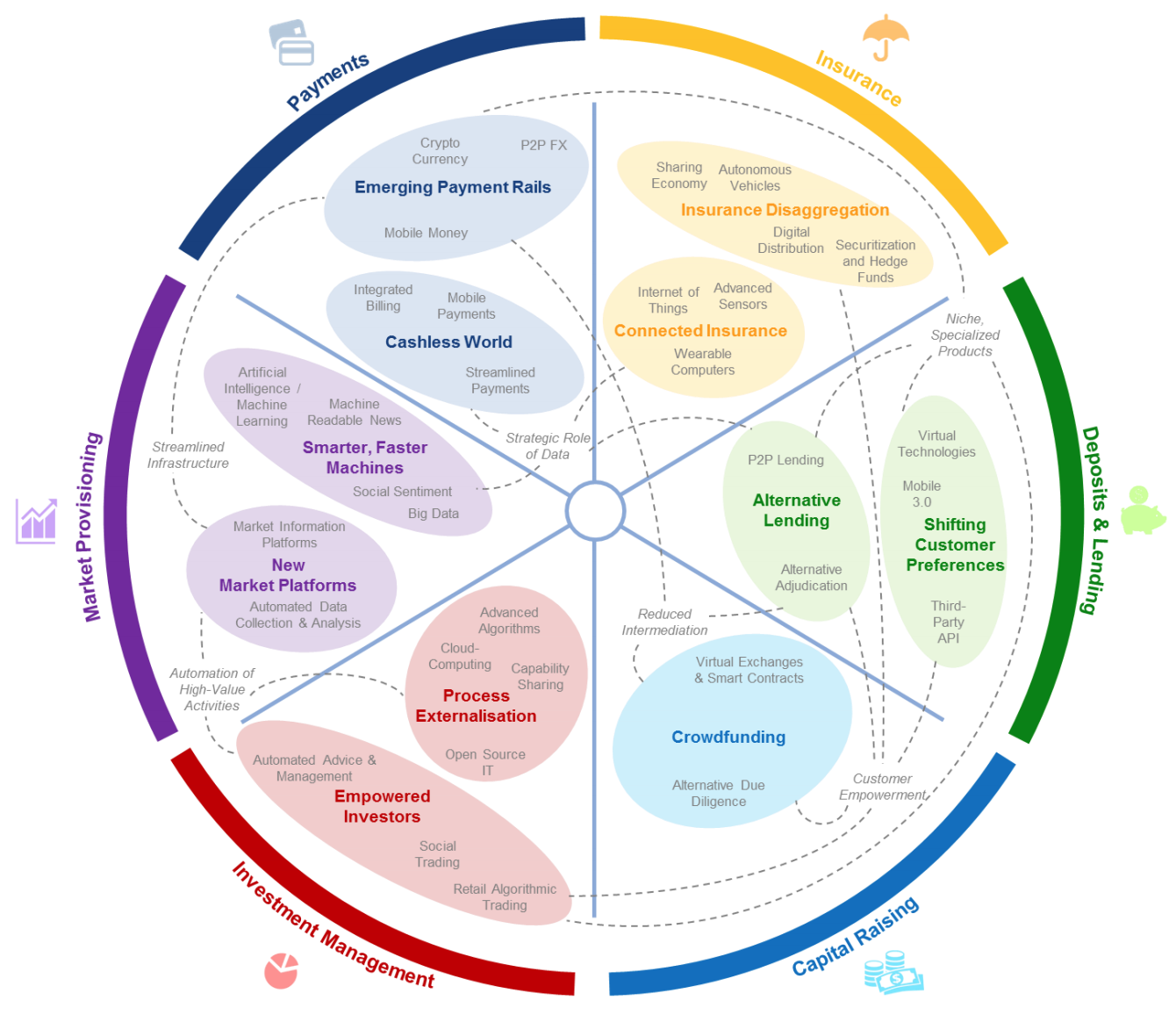 52
Source: http://www3.weforum.org/docs/WEF_The_future__of_financial_services.pdf
6
FinTech: Market ProvisioningSmarter, Faster MachinesNew Market Platforms
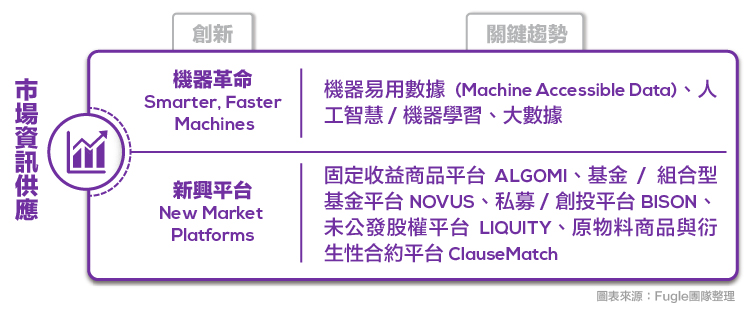 53
Source: https://www.stockfeel.com.tw/2015年世界經濟論壇－未來的金融服務/
Brett King (2014), Breaking Banks: The Innovators, Rogues, and Strategists Rebooting BankingWiley
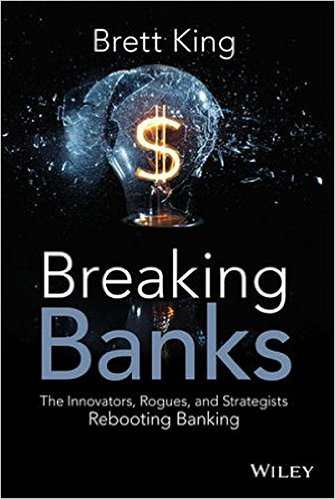 54
Source: https://www.amazon.com/Breaking-Banks-Innovators-Strategists-Rebooting/dp/1118900146
“In the next 10 years, we'll see more disruption and changes to the banking and financial industry than we've seen in the preceding 100 years.” (Brett King, 2014)
55
Source: Brett King (2014), Breaking Banks: The Innovators, Rogues, and Strategists Rebooting Banking, Wiley
Fintech: Financial Technology
Disrupting Banking: The Fintech Startups That Are Unbundling Wells Fargo, Citi and Bank of America
56
Source: https://www.cbinsights.com/blog/industry-market-map-landscape/
Fintech: Unbunding the Bank
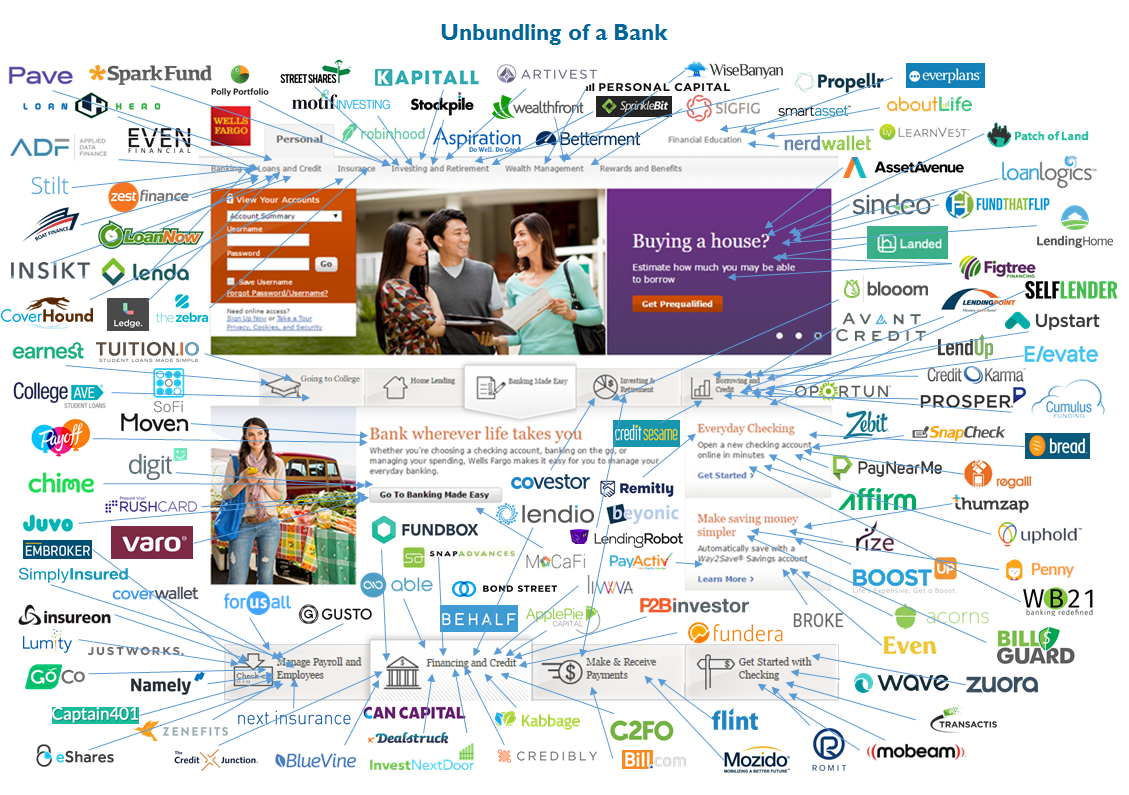 57
Source: https://www.cbinsights.com/blog/disrupting-banking-fintech-startups-2016/
Fintech: Unbunding the Bank
Wealth Management: Wealthfront
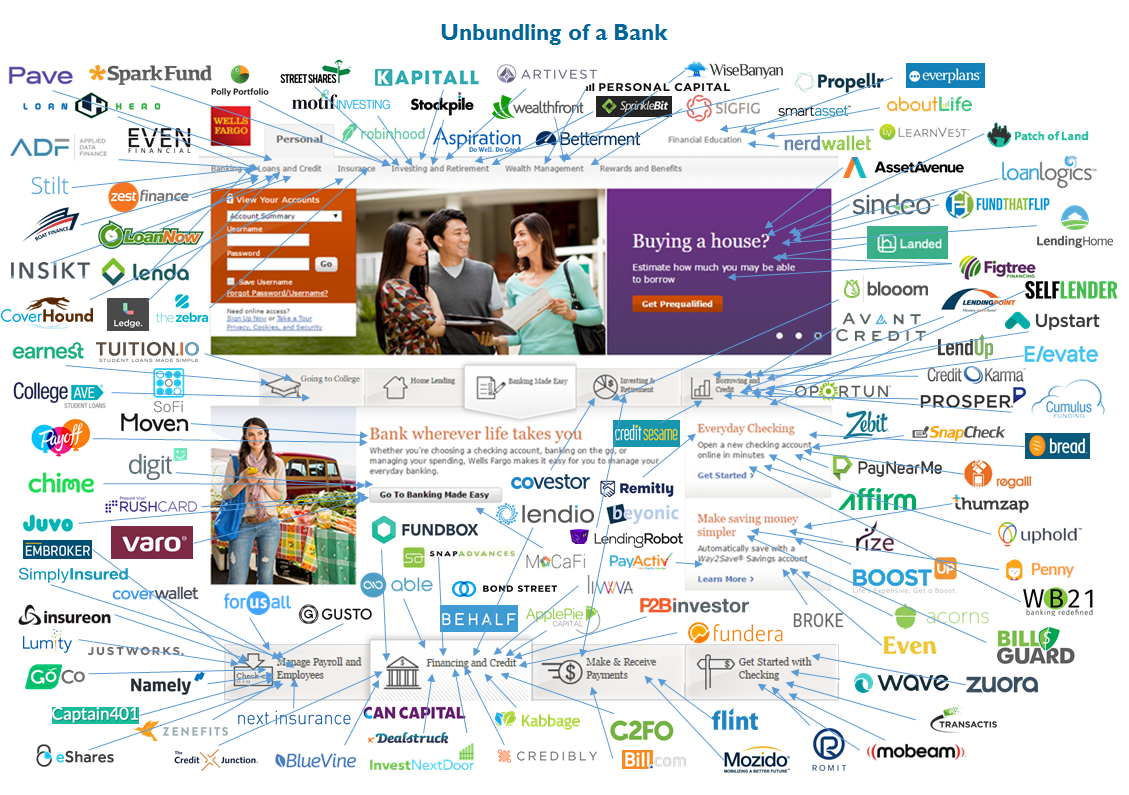 58
Source: https://www.cbinsights.com/blog/disrupting-banking-fintech-startups-2016/
Fintech: Financial Technology
Disrupting European Banking: The FinTech Startups That Are Unbundling HSBC, Santander, and BNP
59
Source: https://www.cbinsights.com/blog/industry-market-map-landscape/
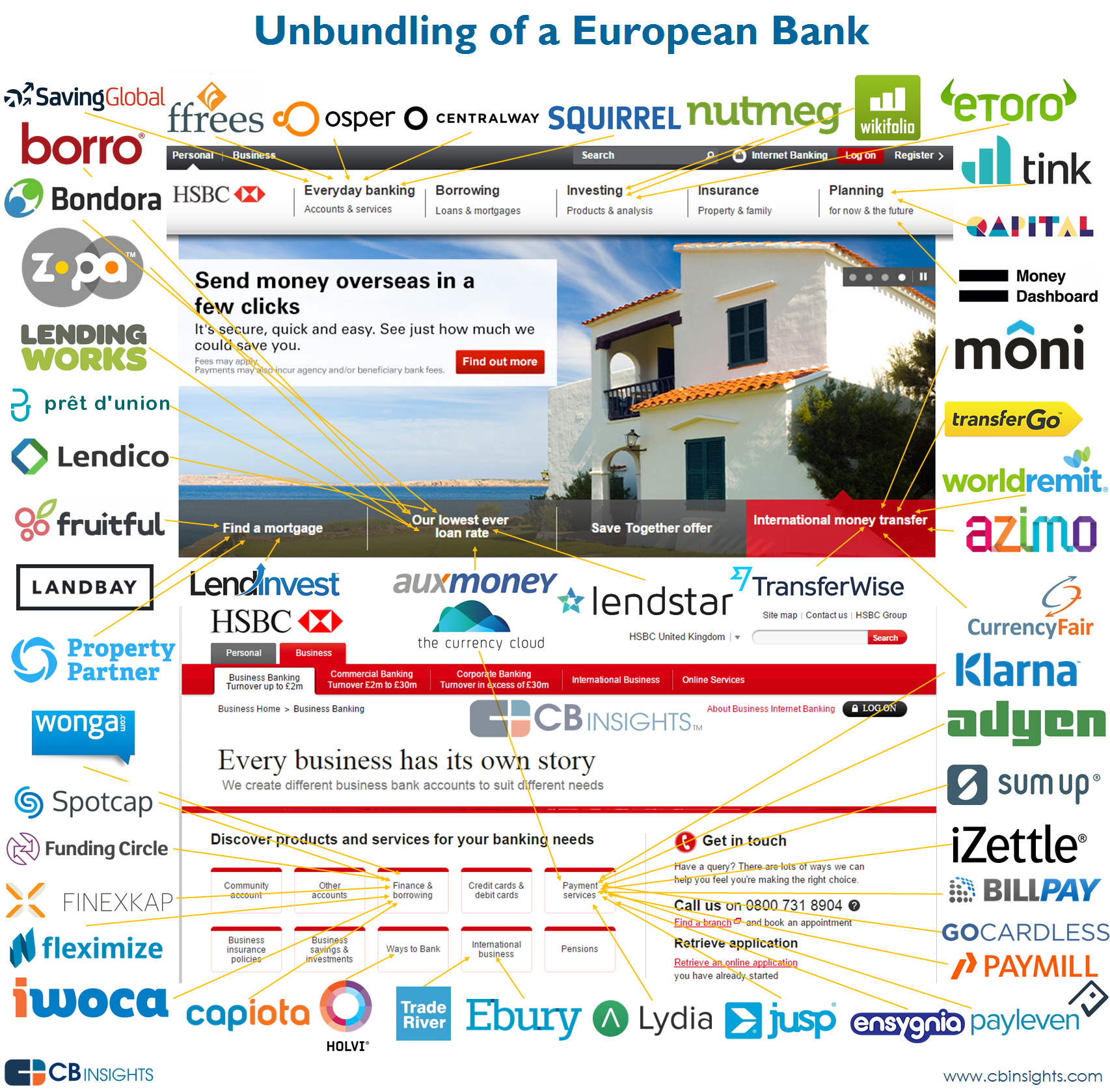 60
Source: https://www.cbinsights.com/blog/disrupting-european-banking-fintech-startups/
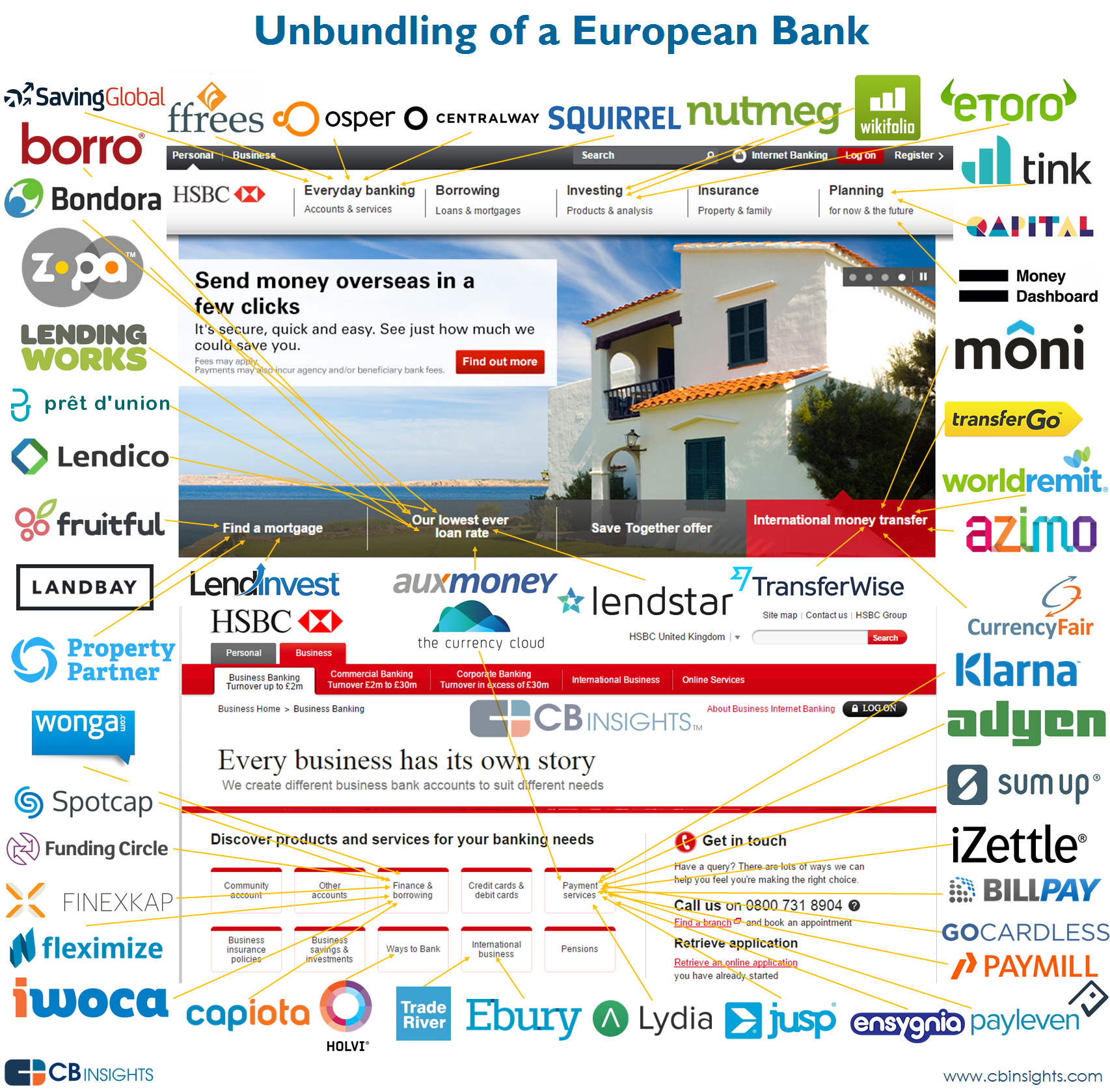 61
Source: https://www.cbinsights.com/blog/disrupting-european-banking-fintech-startups/
Financial Technology (Fintech) Categories
Banking Infrastructure
Business Lending
Consumer and Commercial Banking
Consumer Lending
Consumer Payments
Crowdfunding
Equity Financing
Financial Research and Data
Financial Transaction Security
Institutional Investing
International Money Transfer
Payments Backend and Infrastructure
Personal Finance
Point of Sale Payments
Retail Investing
Small and Medium Business Tools
62
Source: http://www.venturescanner.com/financial-technology
FinTech Ecosystem (April 2015)
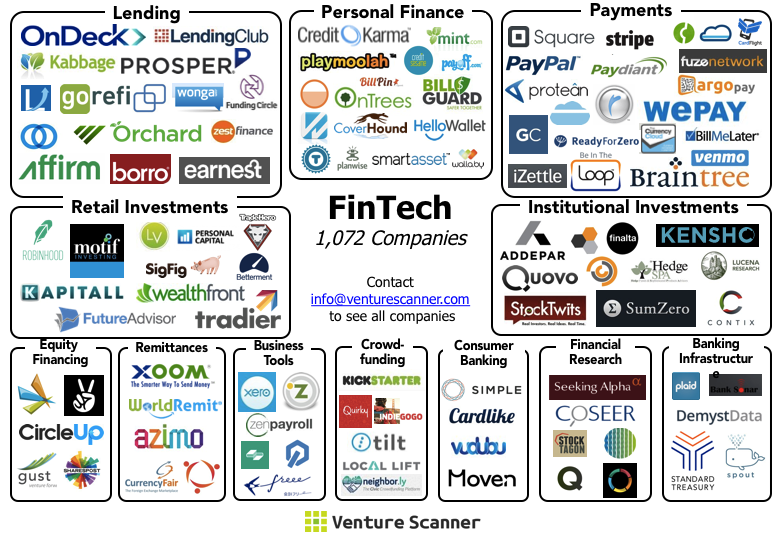 63
Source: https://venturescannerinsights.wordpress.com/2015/04/07/fintech-ecosystem-update-april-2015/
Financial Technology (FinTech)
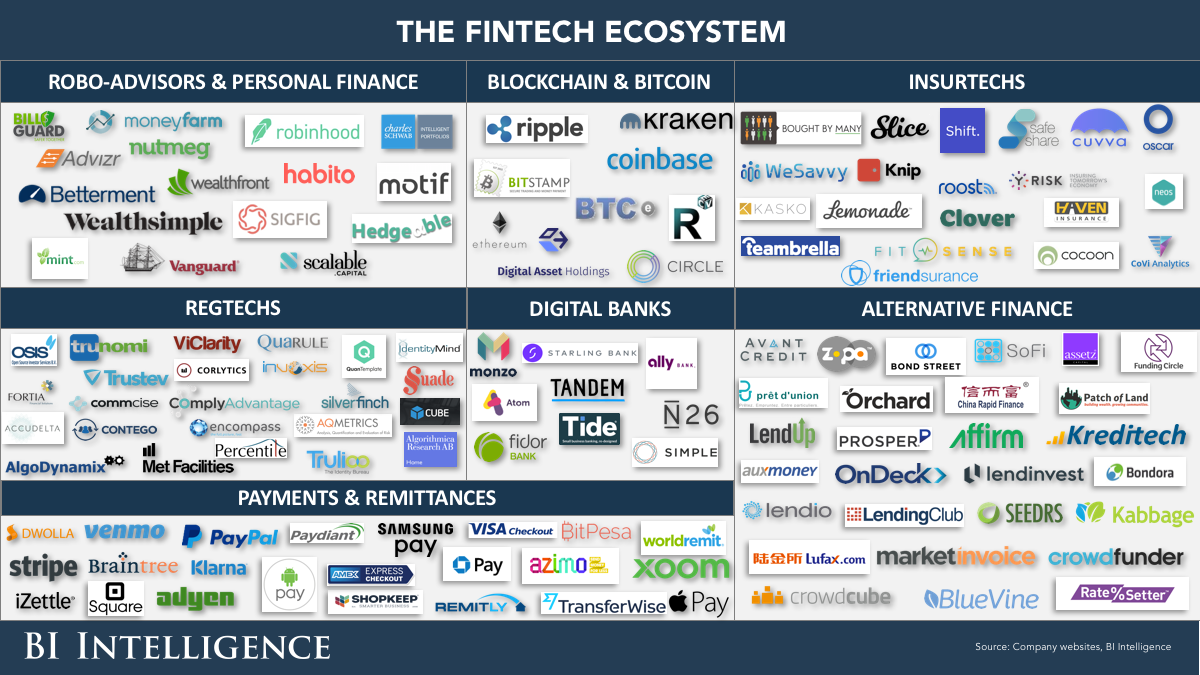 64
Source: http://www.businessinsider.com/the-fintech-ecosystem-explained-measuring-the-effects-of-technology-on-the-entire-financial-services-industry-2015-12
Financial Technology (FinTech)
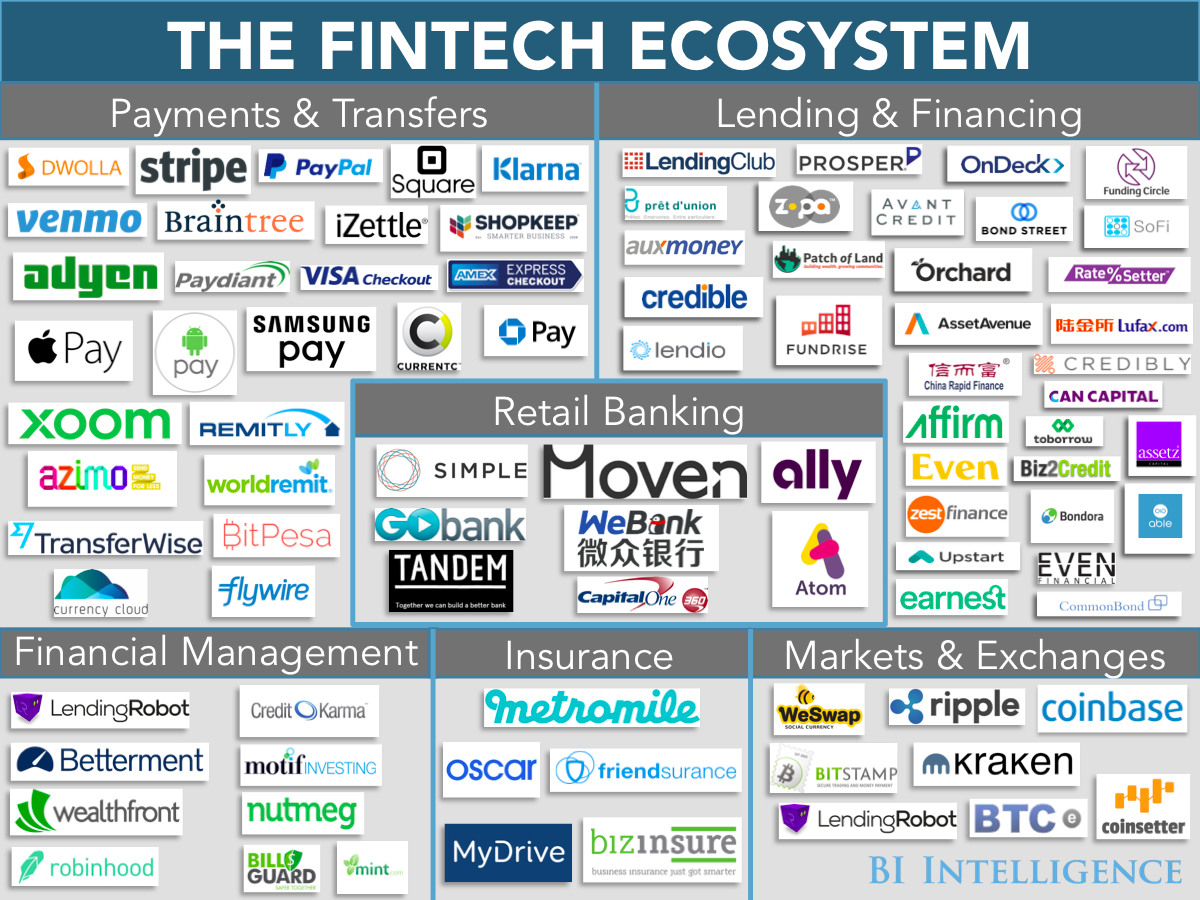 65
Source: http://www.businessinsider.com/fintech-ecosystem-financial-technology-research-plus-business-opportunities-2016-2
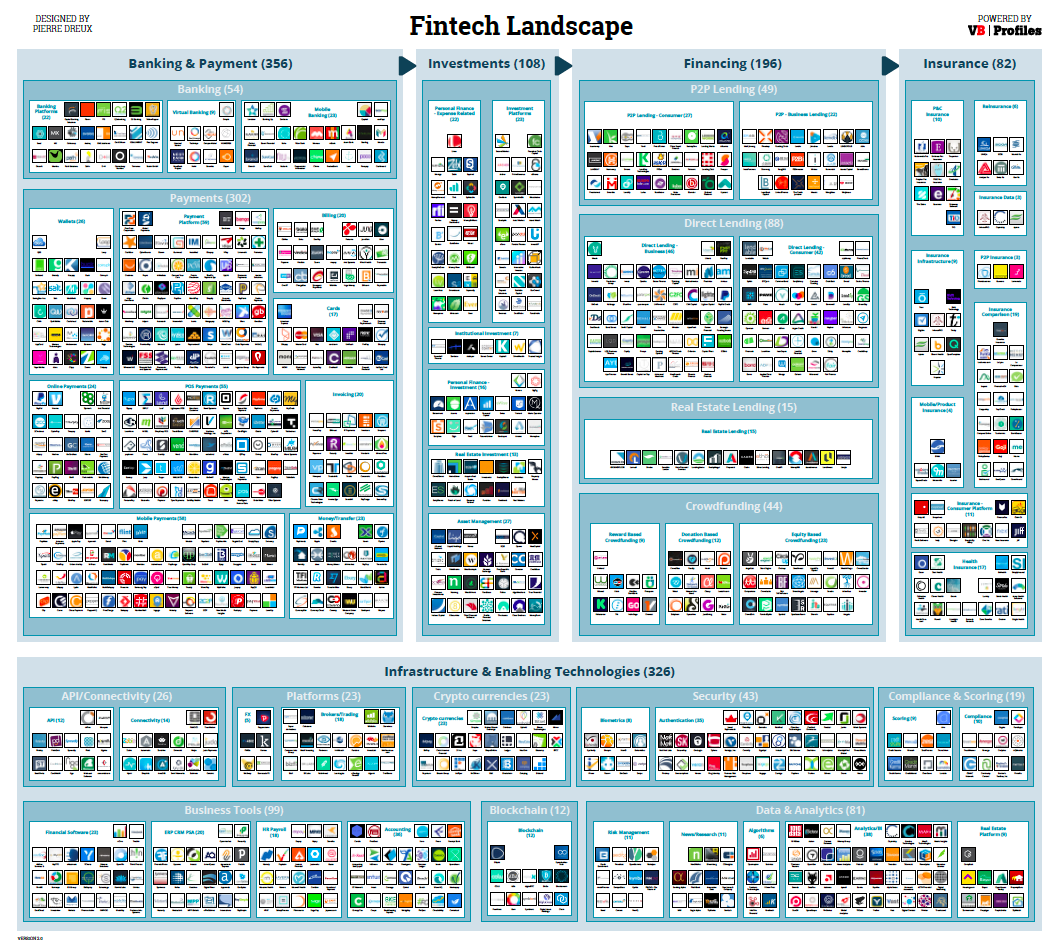 66
Source: http://www.forbes.com/sites/jeanbaptiste/2016/09/28/the-global-fintech-landscape-reaches-over-1000-companies-105b-in-funding-867b-in-value-report
FinTech Landscape Enabling Technologies Data & Analytics
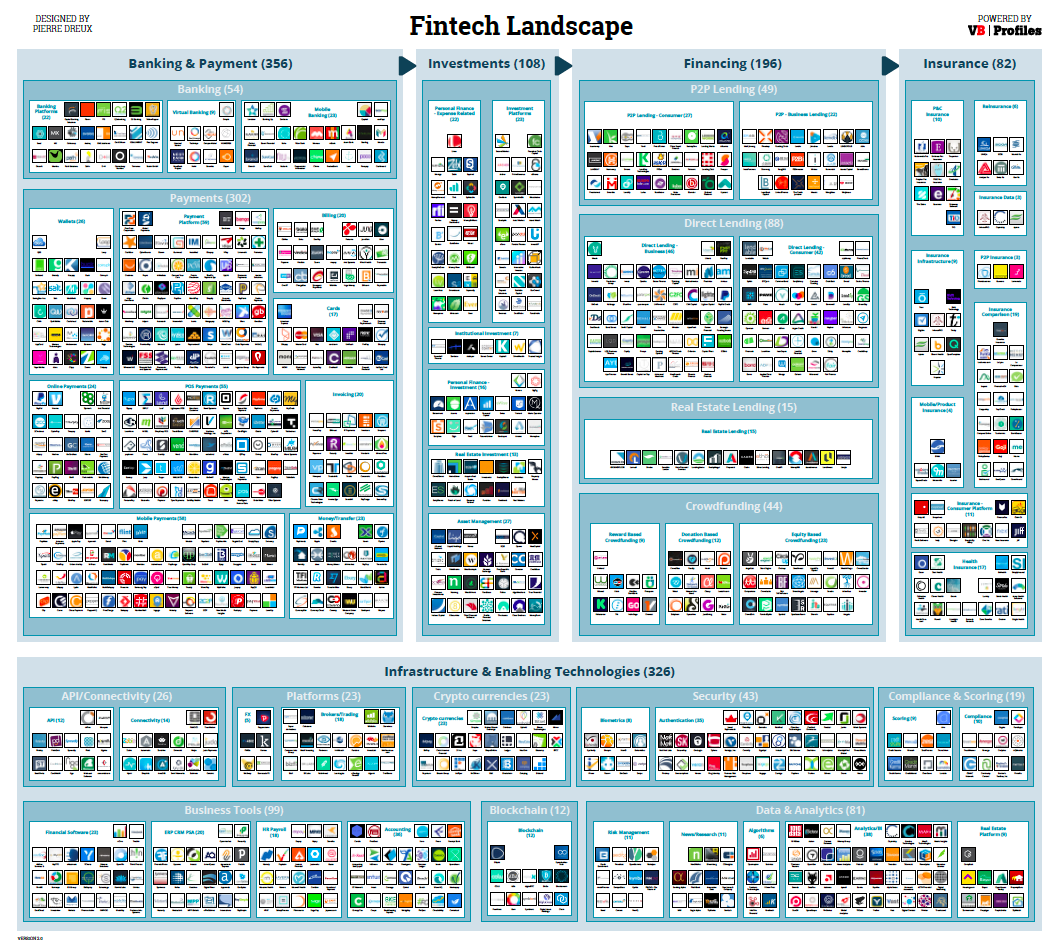 67
Source: https://www.vbprofiles.com/l/fintech
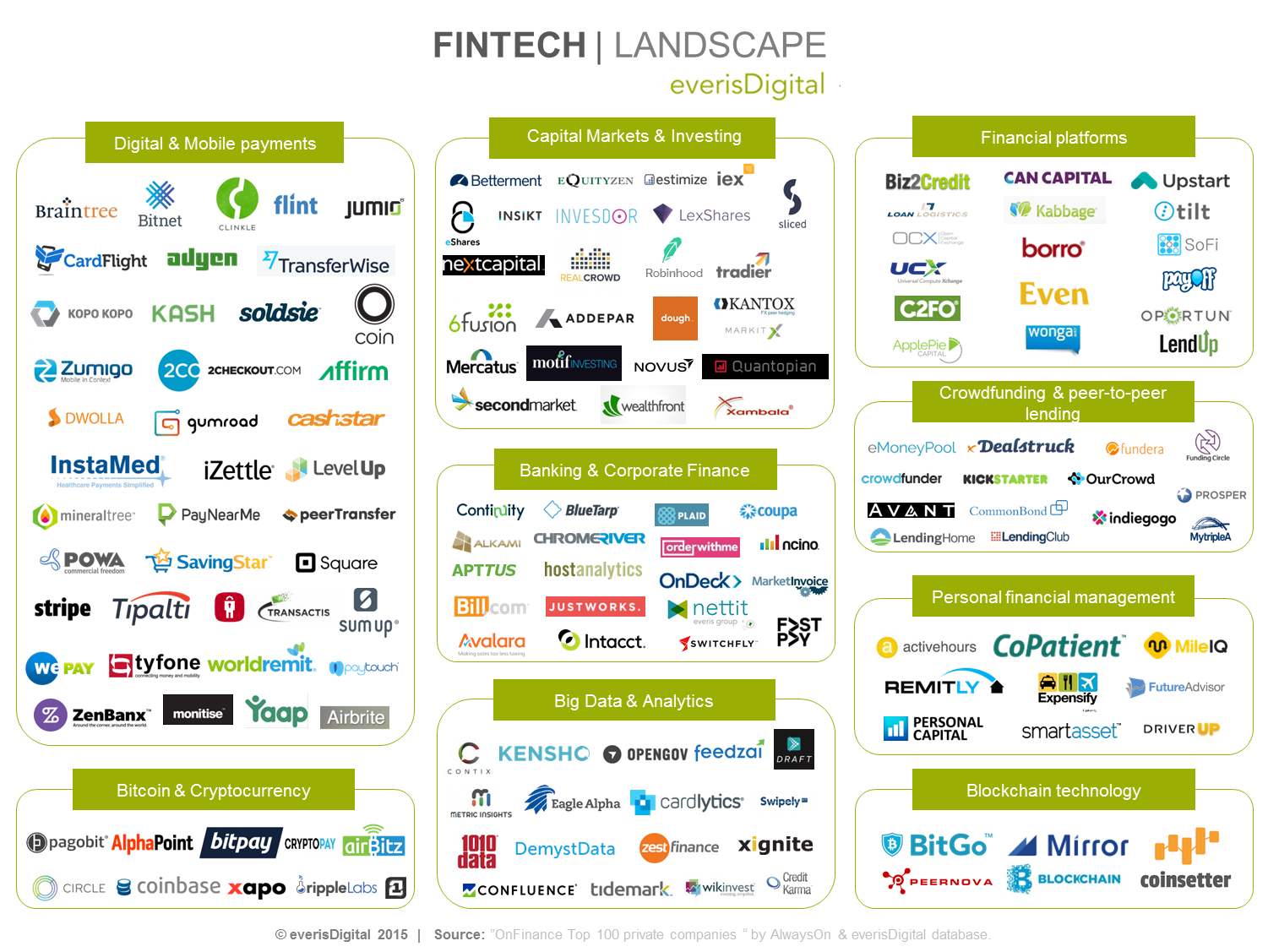 68
Source: https://everisnext.com/2015/06/02/top-9-verticals-within-the-fintech-landscape-for-large-corporations/
FinTech Startups Worldwide
69
Fintech Startups WorldWide
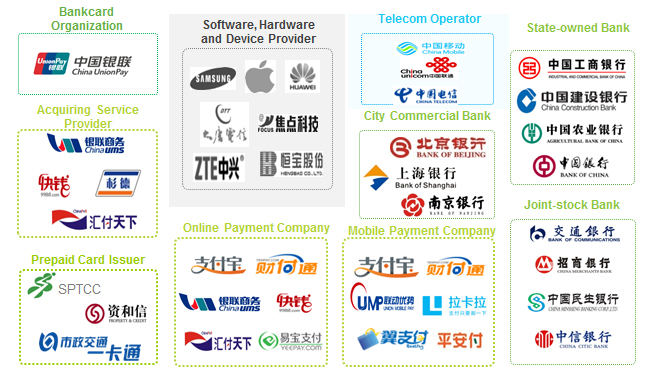 70
Source: https://startups.watch/fintech-ecosystems-worldwide/
Fintech Startups WorldWide
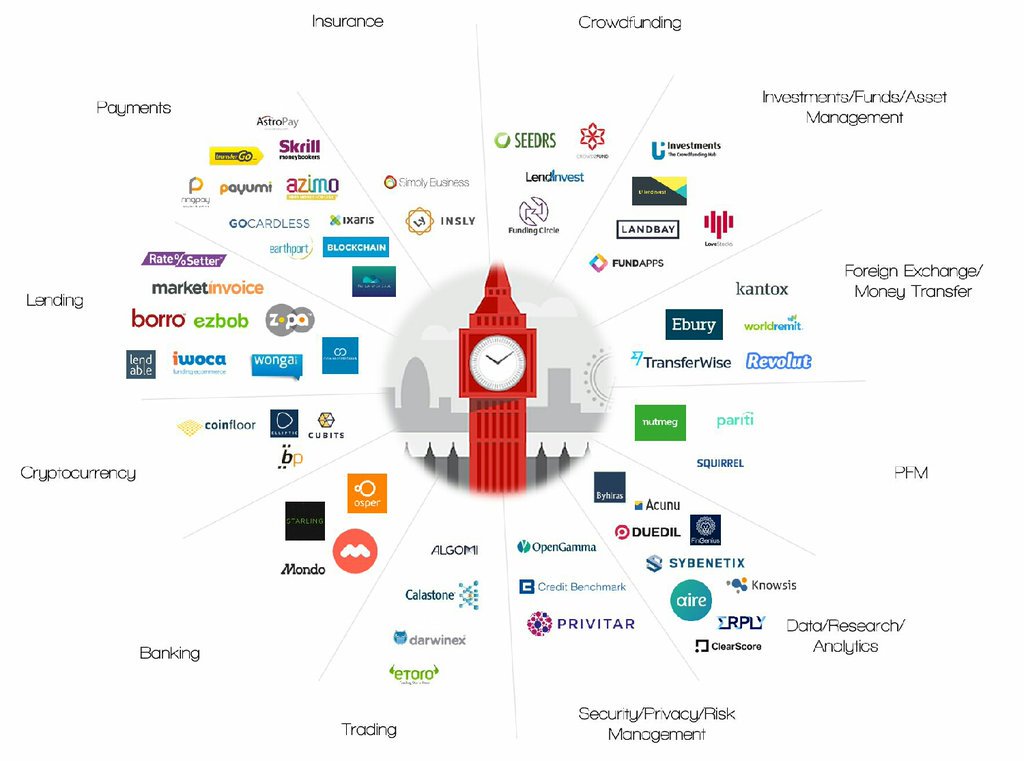 71
Source: https://startups.watch/fintech-ecosystems-worldwide/
Fintech Startups WorldWide
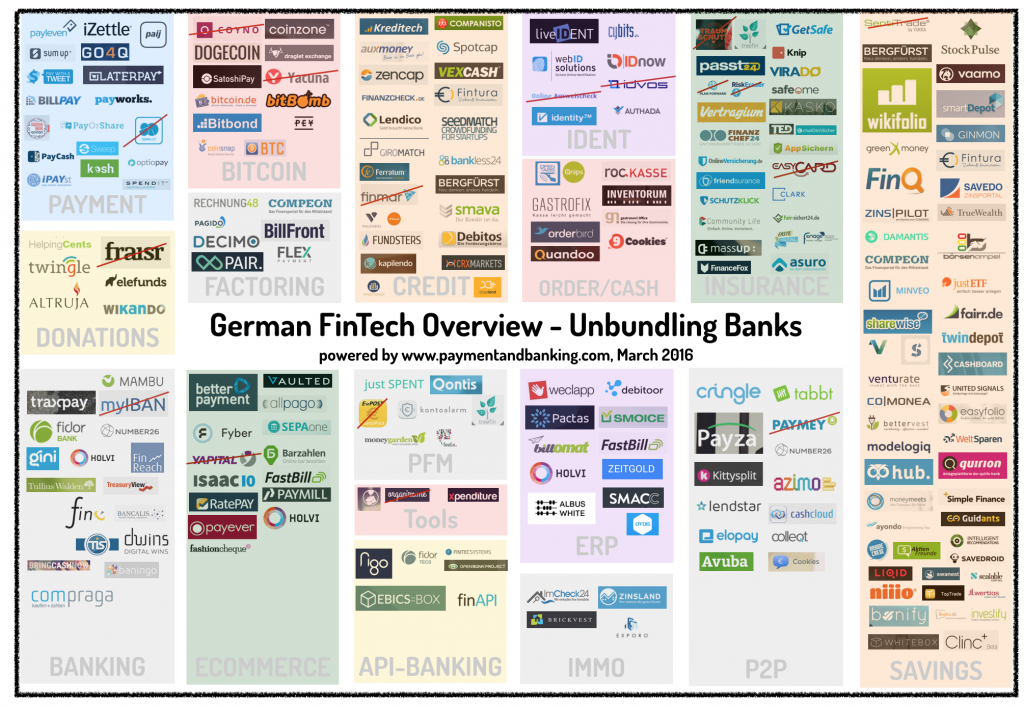 72
Source: https://startups.watch/fintech-ecosystems-worldwide/
Fintech Startups WorldWide
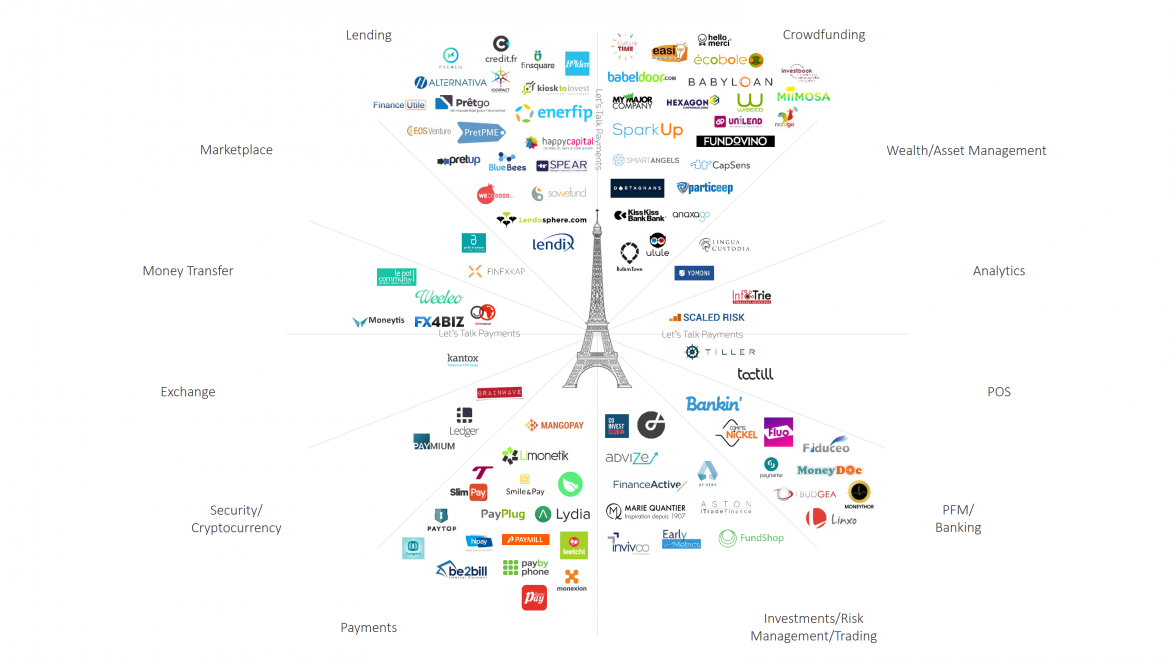 73
Source: https://startups.watch/fintech-ecosystems-worldwide/
Fintech Startups WorldWide
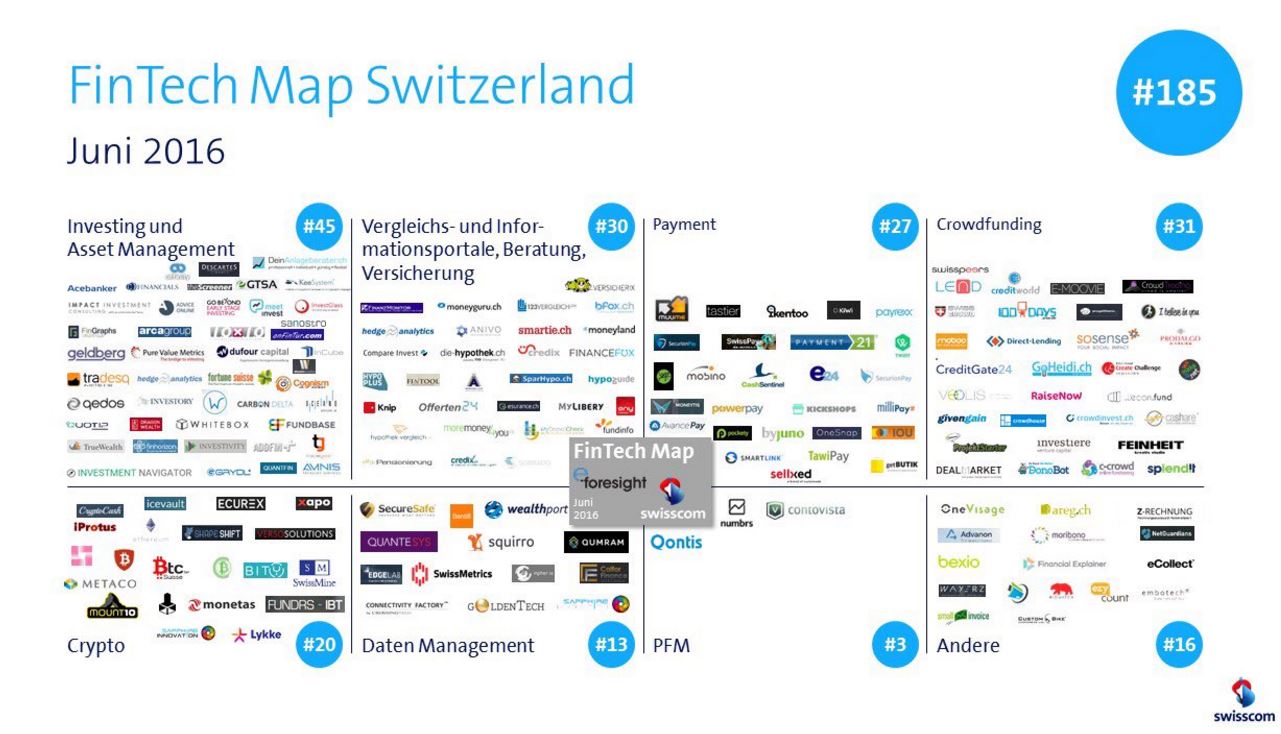 74
Source: https://startups.watch/fintech-ecosystems-worldwide/
Fintech Startups WorldWide
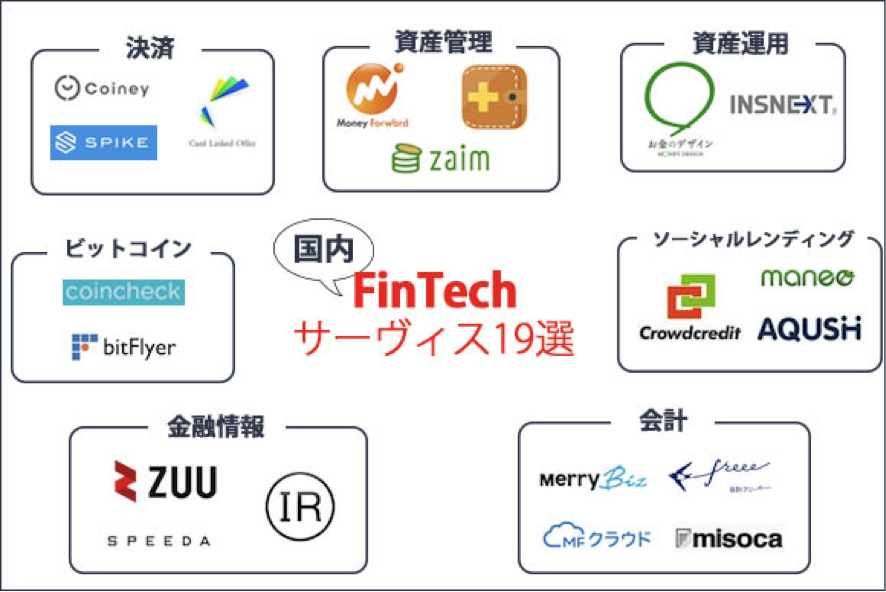 75
Source: https://startups.watch/fintech-ecosystems-worldwide/
Fintech Startups WorldWide
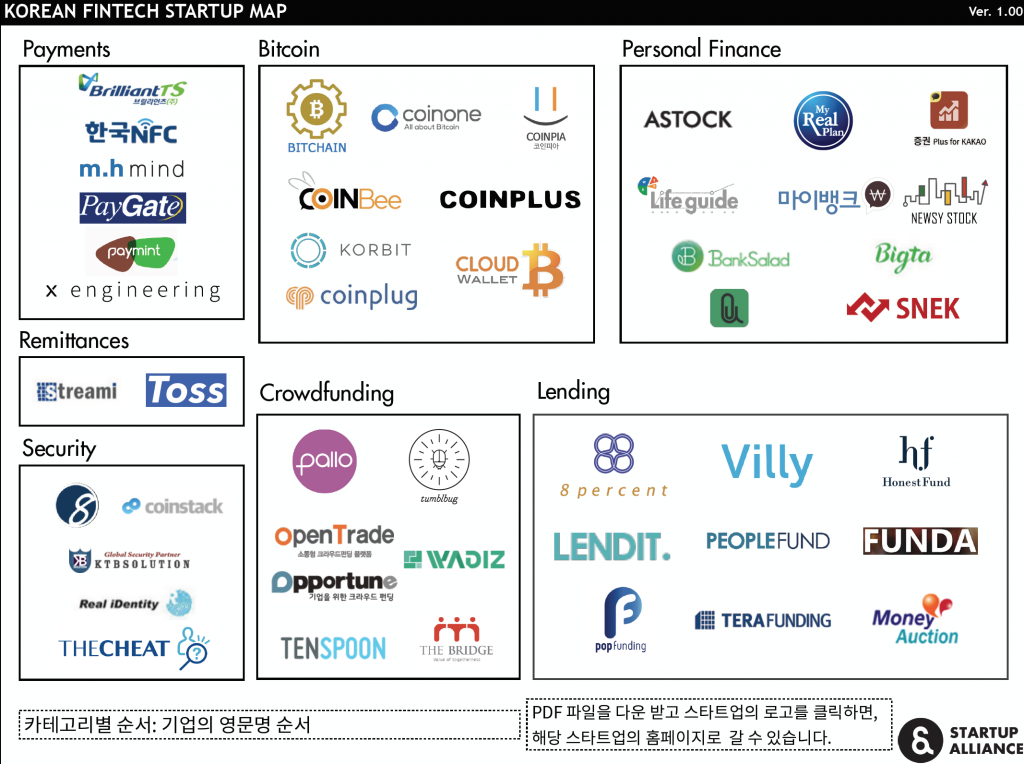 76
Source: https://startups.watch/fintech-ecosystems-worldwide/
Fintech Startups WorldWide
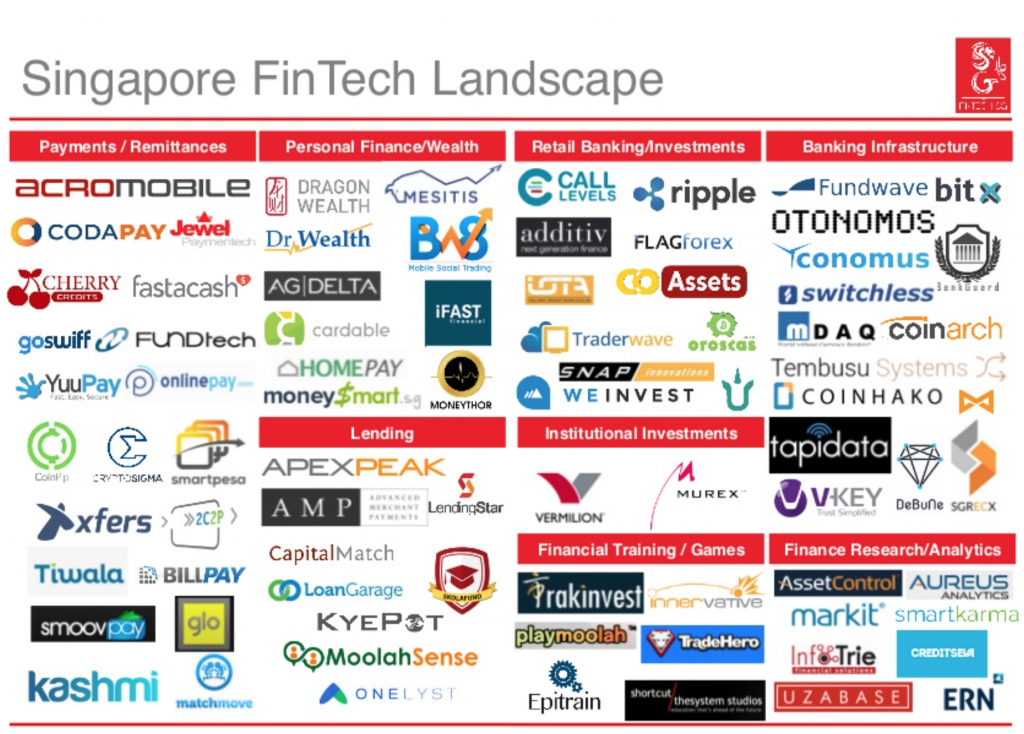 77
Source: https://startups.watch/fintech-ecosystems-worldwide/
Fintech Startups WorldWide
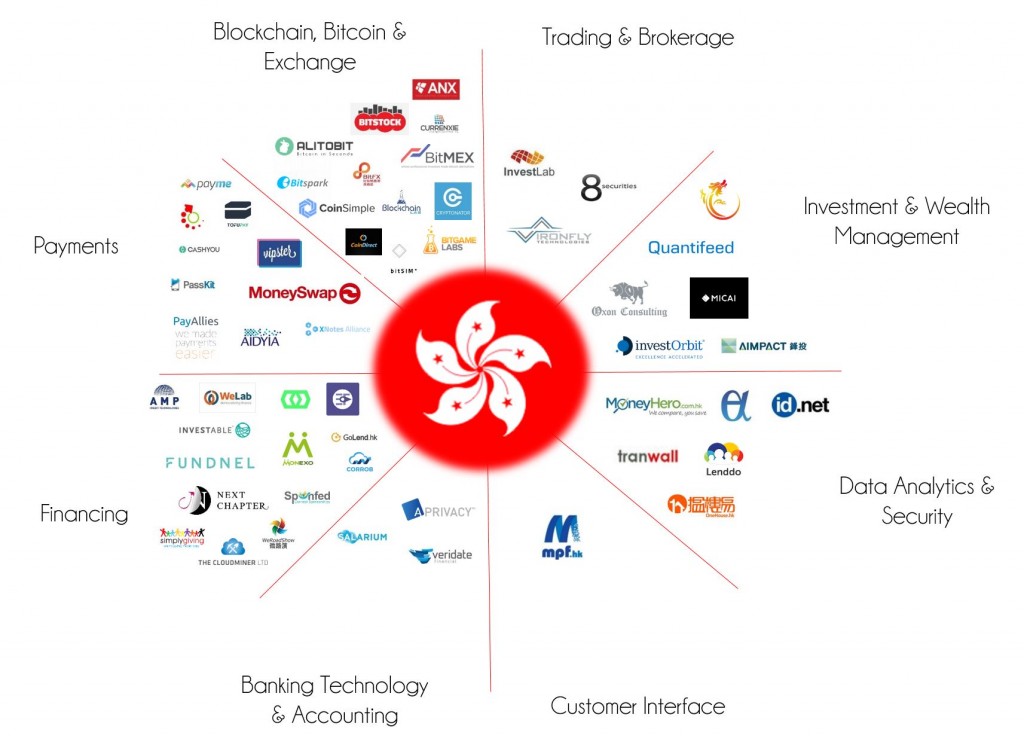 78
Source: https://startups.watch/fintech-ecosystems-worldwide/
References
Paolo Sironi (2016), “FinTech Innovation: From Robo-Advisors to Goal Based Investing and Gamification”, Wiley.
Brett King (2014), “Breaking Banks: The Innovators, Rogues, and Strategists Rebooting Banking”, Wiley.
Brett King (2012), “Bank 3.0: Why banking is no longer somewhere you go, but something you do”, John Wiley & Sons 
Susanne Chishti and Janos Barberis (2016), “The FINTECH Book: The Financial Technology Handbook for Investors, Entrepreneurs and Visionaries”, Wiley.
Gopalakrishnan, Shanti, and Fariborz Damanpour. "A review of innovation research in economics, sociology and technology management." Omega 25, no. 1 (1997): 15-28.
Pichlak, Magdalena. "The innovation adoption process: A multidimensional approach." Journal of Management and Organization 22, no. 4 (2016): 476.
Everett M. Rogers (2003), “Diffusion of Innovations”, Free Press, 5th Edition
79